Chapter 7
RLL Design and Sequencing System
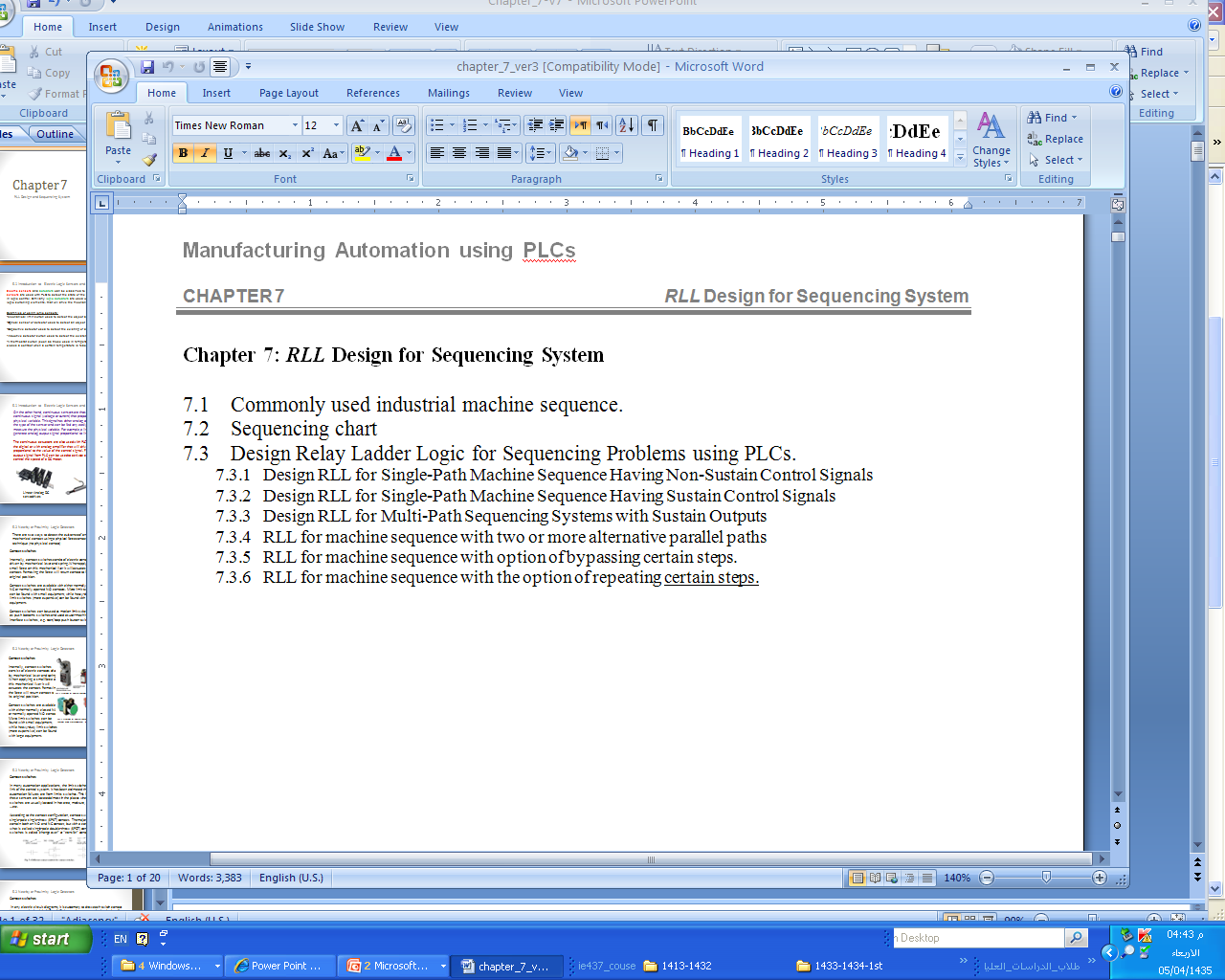 Chapter 7: RLL Design and Sequencing System - IE337
1
Common industrial sequences
A Sequential system is based:
Either on a single path sequence of tasks 
Or on multi-paths
In a single path system, tasks are performed sequentially, one after another
In a Multi-path or parallel system,  several tasks can be performed simultaneously in parallel
Chapter 7: RLL Design and Sequencing System - IE337
2
Common industrial sequences
Chapter 7: RLL Design and Sequencing System - IE337
3
Control signals
Depending on the controlled system, control signals can be either sustain or non-sustain.
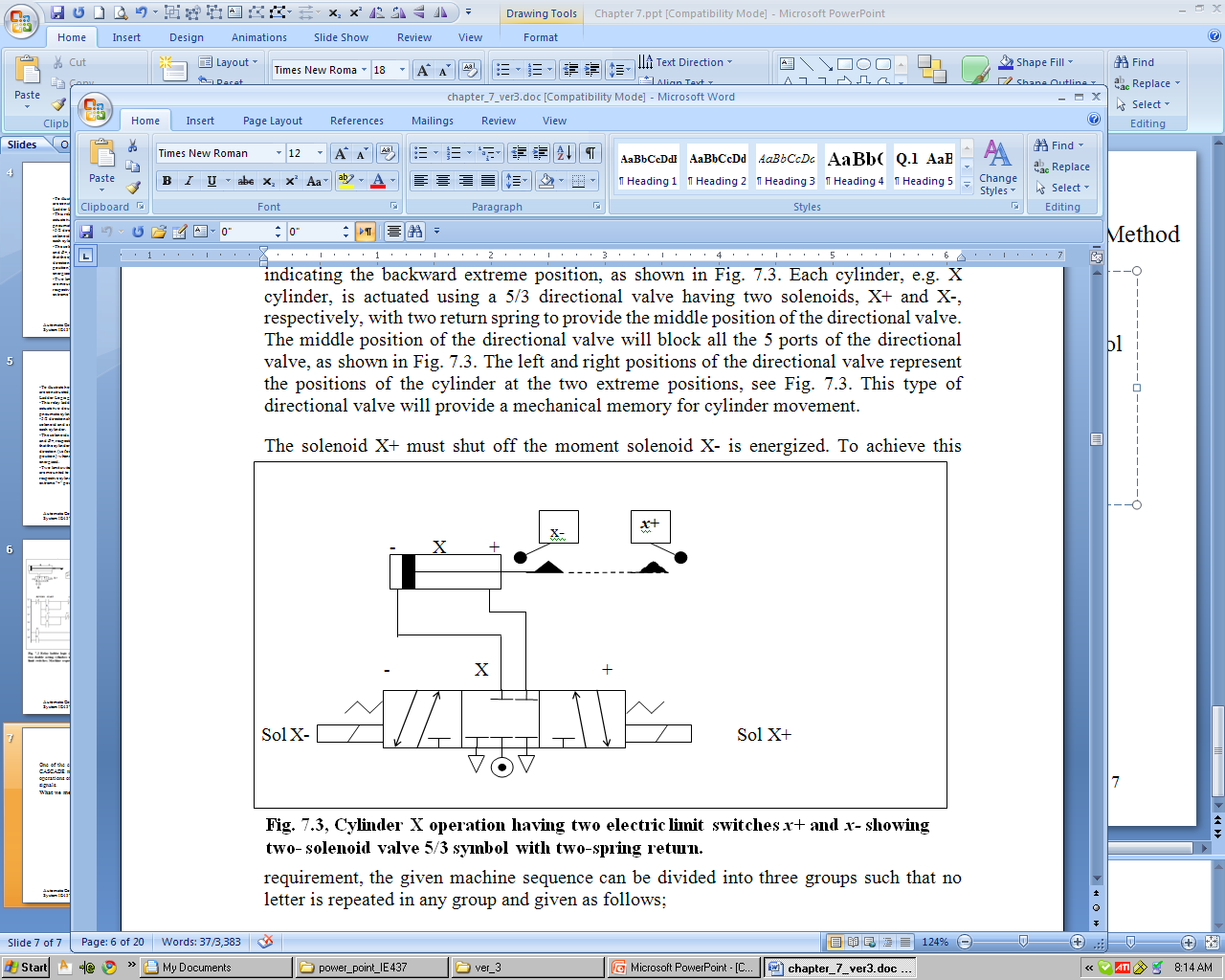 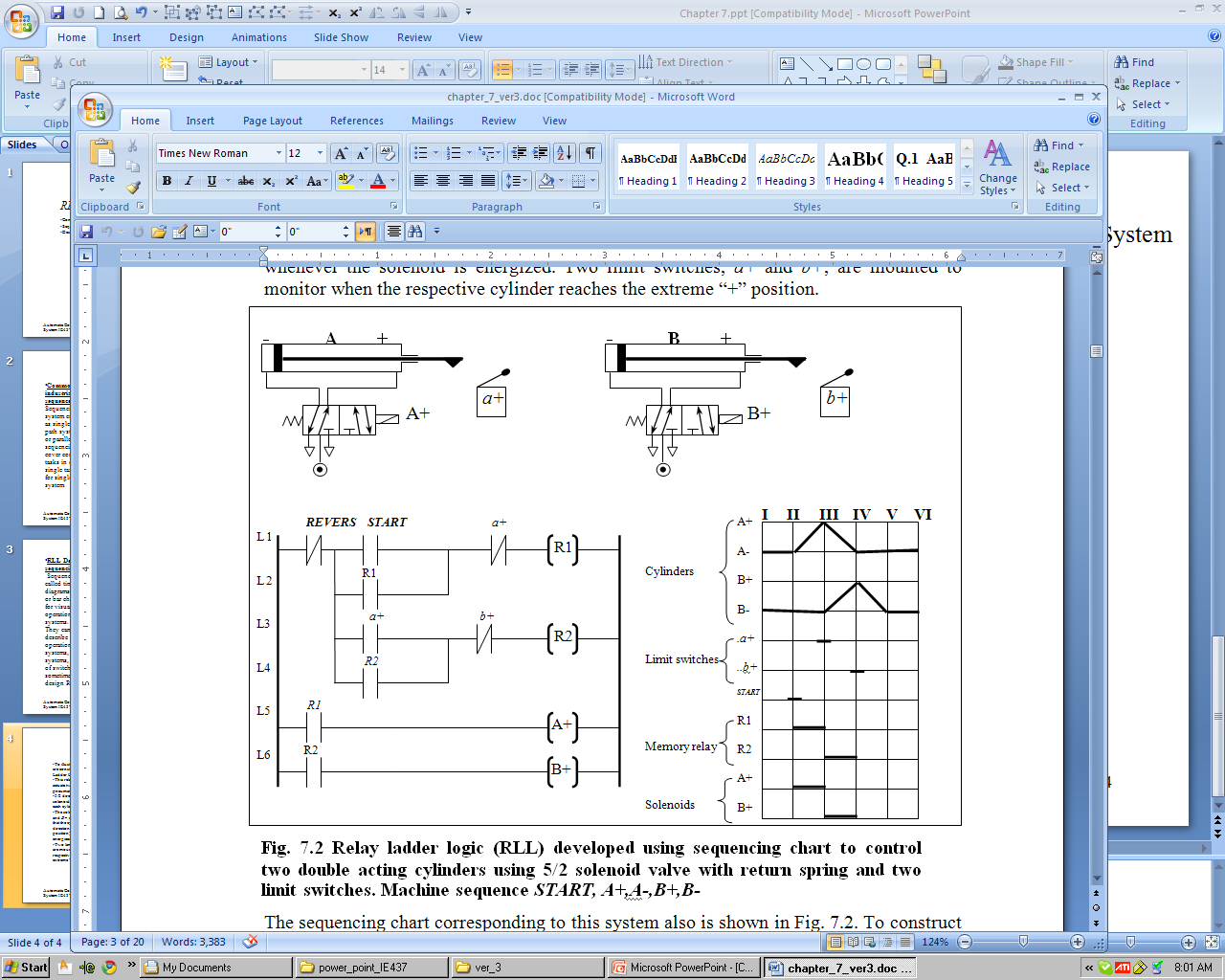 Chapter 7: RLL Design and Sequencing System - IE337
a-
a+
Non-sustain control signal:
There is a mechanical memory.
Sustain control signal:
There is no mechanical memory.
4
Sequence charts
To visualize the operation of switching systems, we use sequence charts, also called:
Time-motion diagrams 
State diagram
Bar charts

They describe the step-by-step operation of sequential systems 

They are helpful to design RLL
Chapter 7: RLL Design and Sequencing System - IE337
5
7.2 Design Using Sequencing Chart
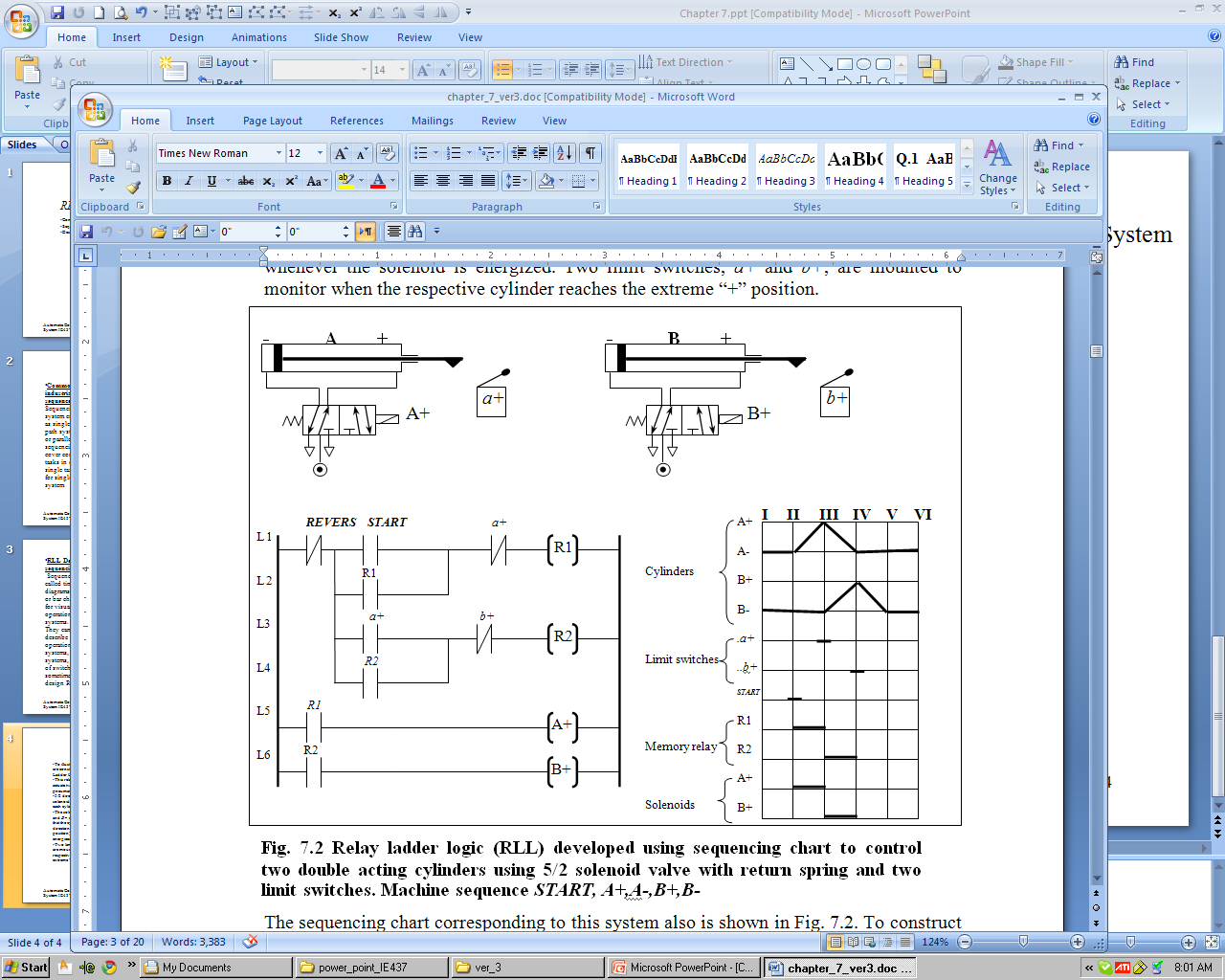 Sequencing chart
Flip flop module
Chapter 7: RLL Design and Sequencing System - IE337
Output module
6
CASCADE method
The CASCADE method is a method to design RLL. 

This technique can be used to control the sequence of operations of a machine/process having either sustain or non-sustain control signals.
Chapter 7: RLL Design and Sequencing System - IE337
7
RLL Design for non sustain control signals
Chapter 7: RLL Design and Sequencing System - IE337
8
RLL Design for non sustain control signals
Use the CASCADE method to design an RLL for a single-path machine sequence and non-sustain control signals:
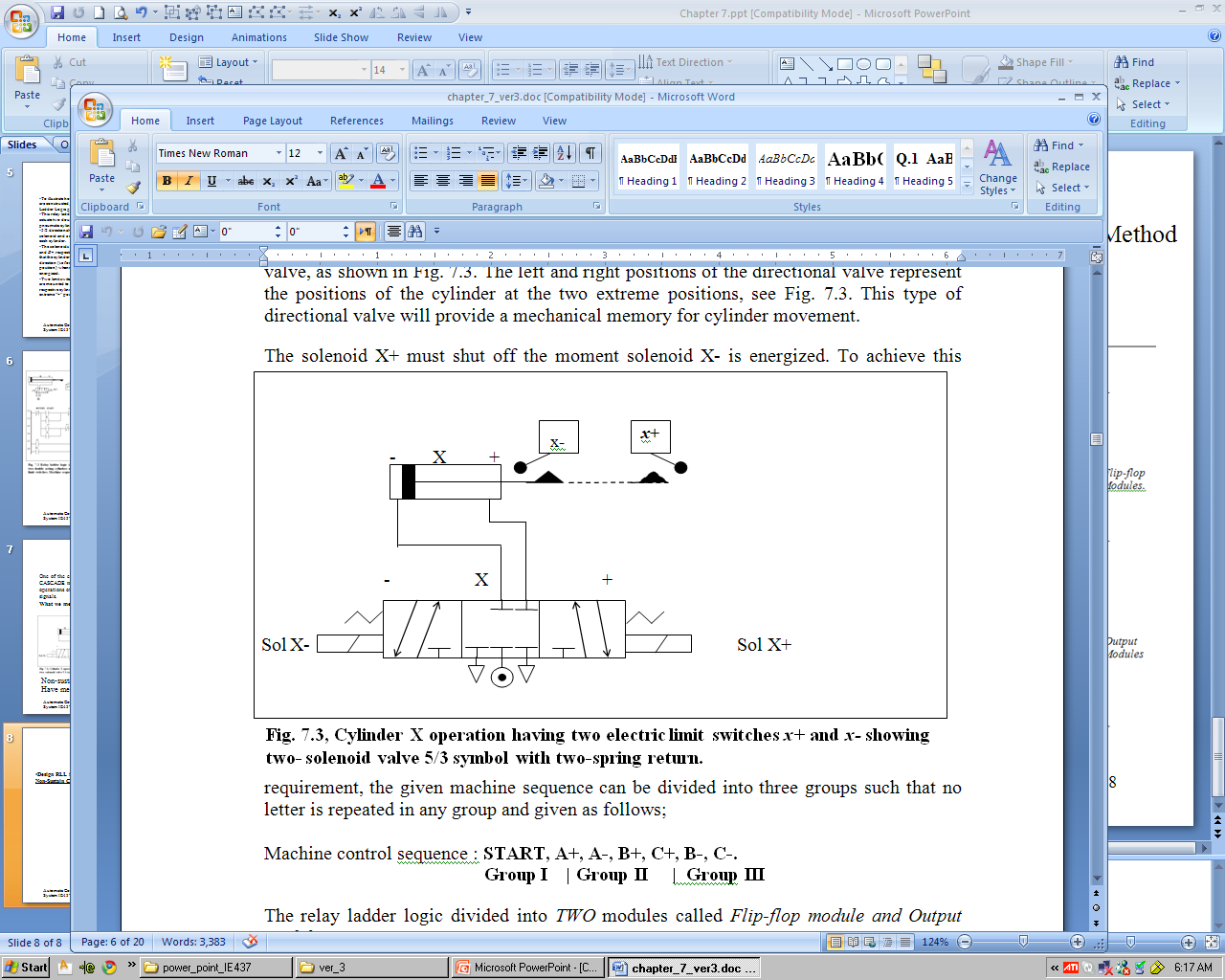 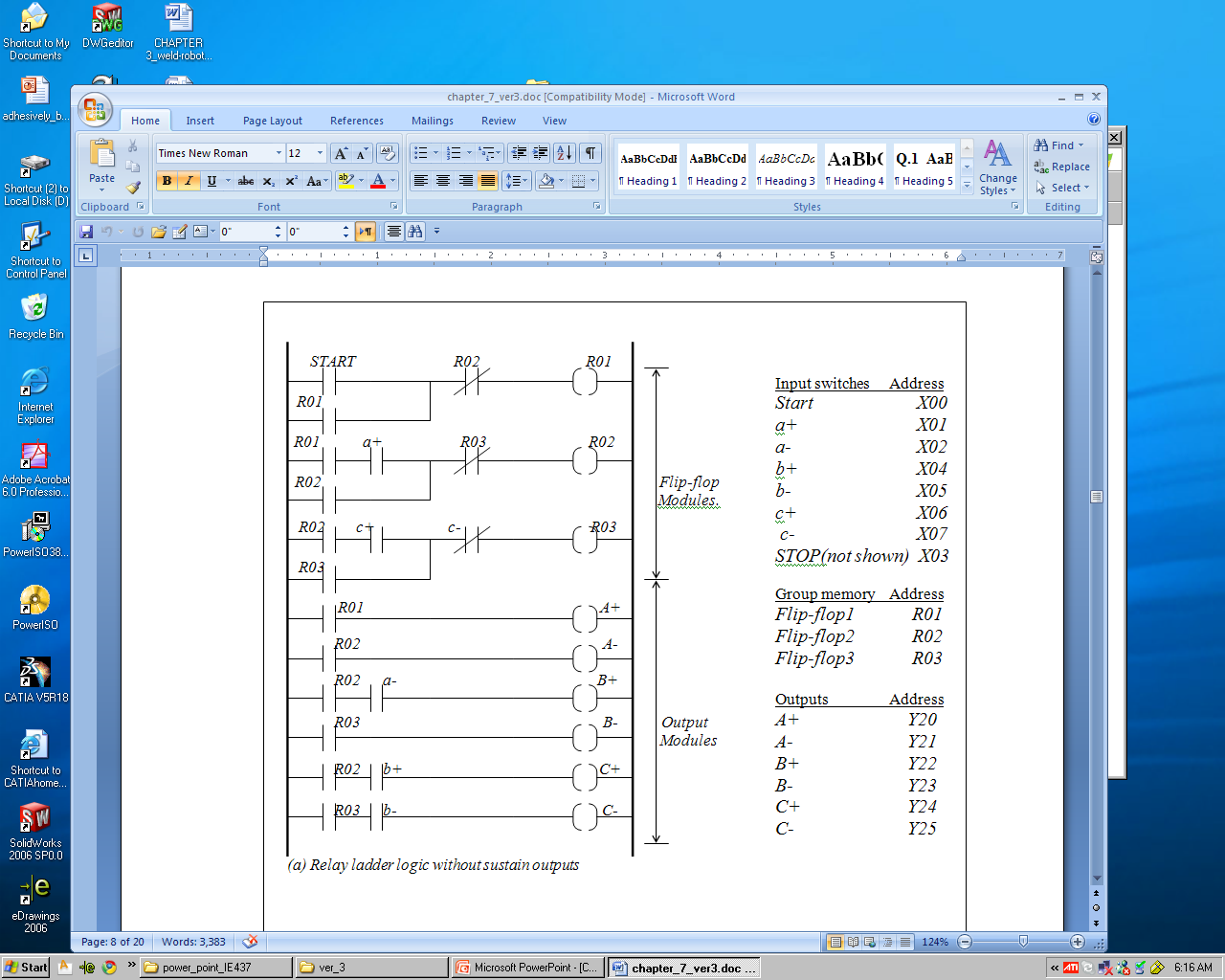 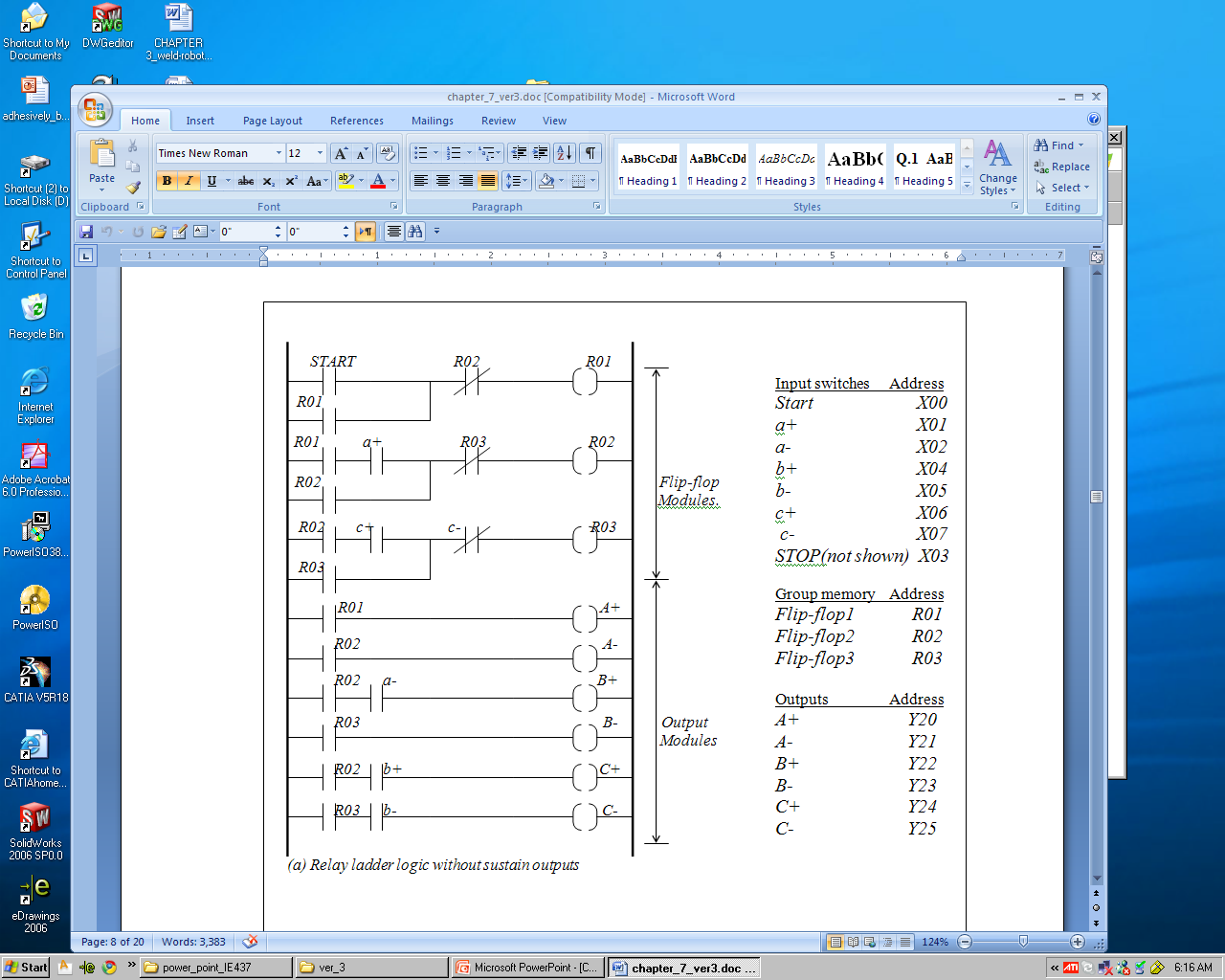 Chapter 7: RLL Design and Sequencing System - IE337
9
RLL Design for sustain control signals
Use the CASCADE method to design an RLL for a single-path machine sequence and sustain control signals:
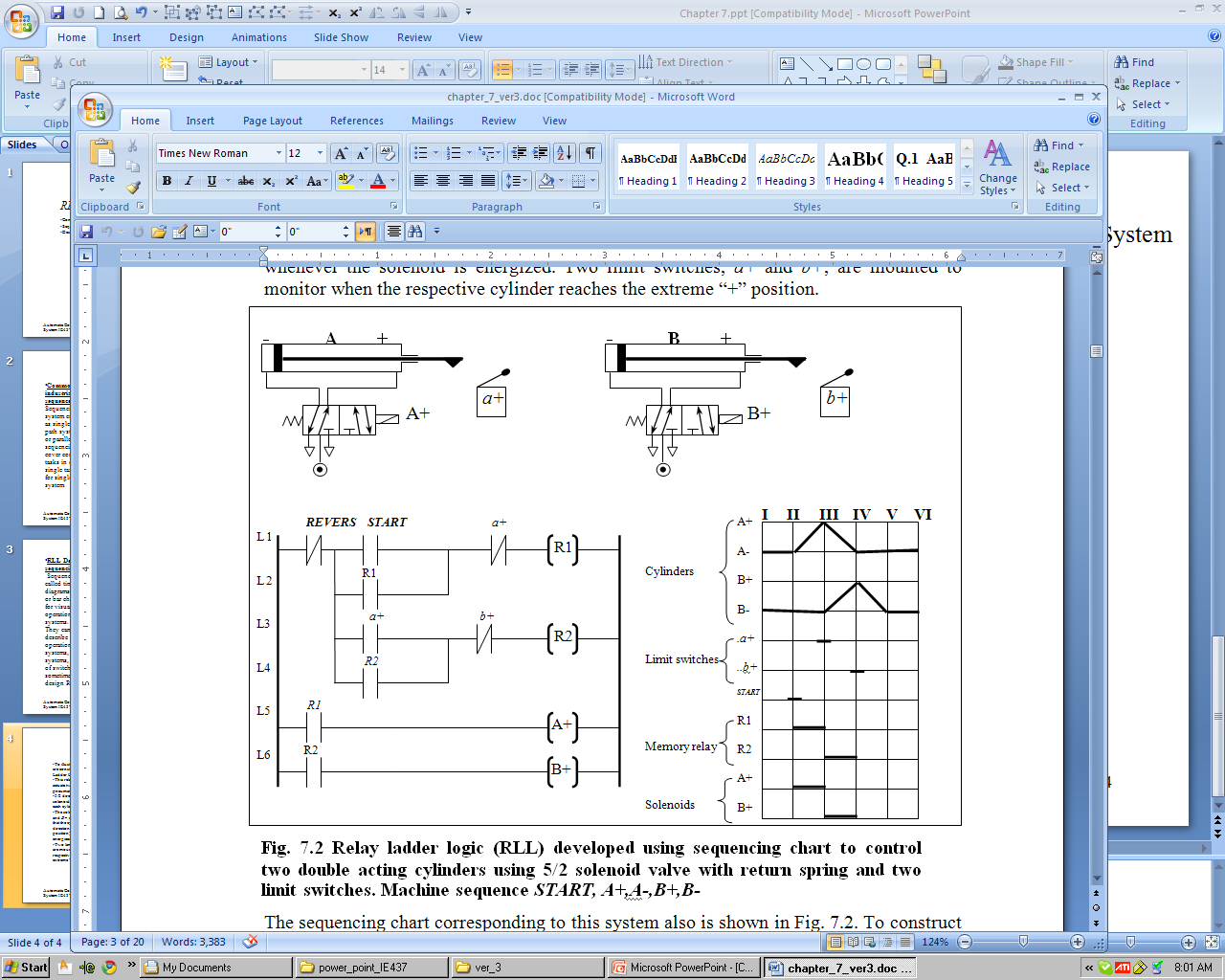 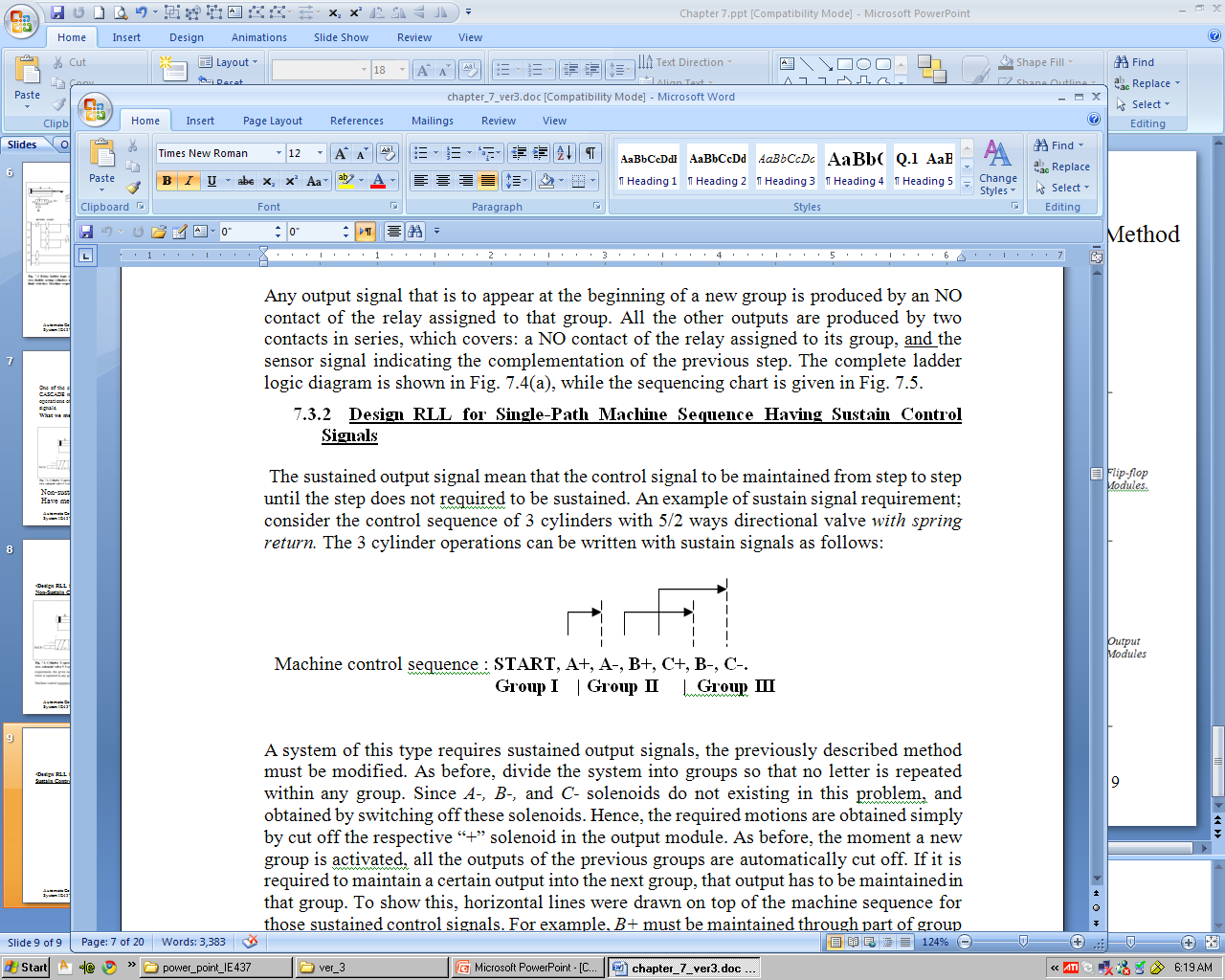 Chapter 7: RLL Design and Sequencing System - IE337
a-
a+
10
RLL Design for sustain control signals
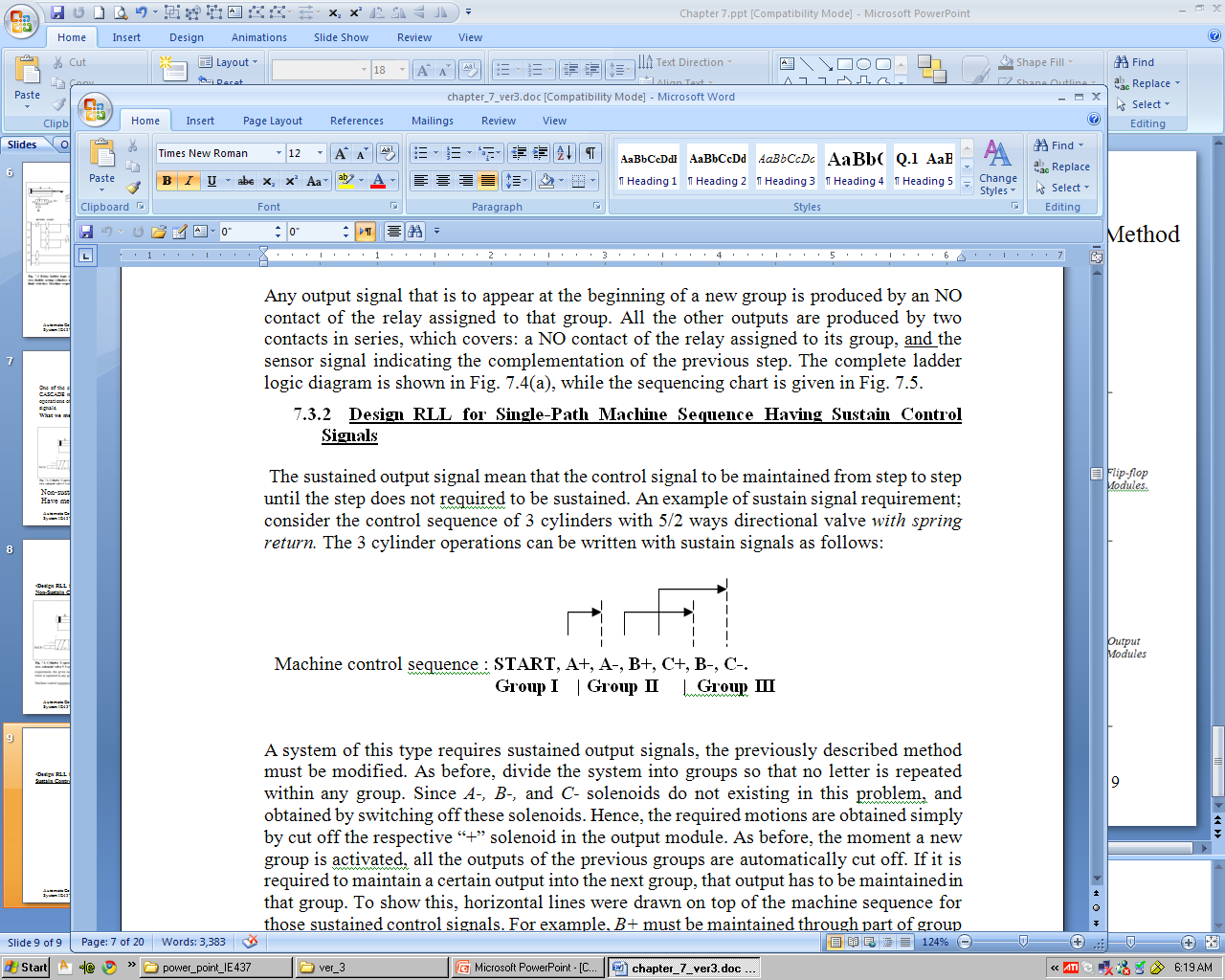 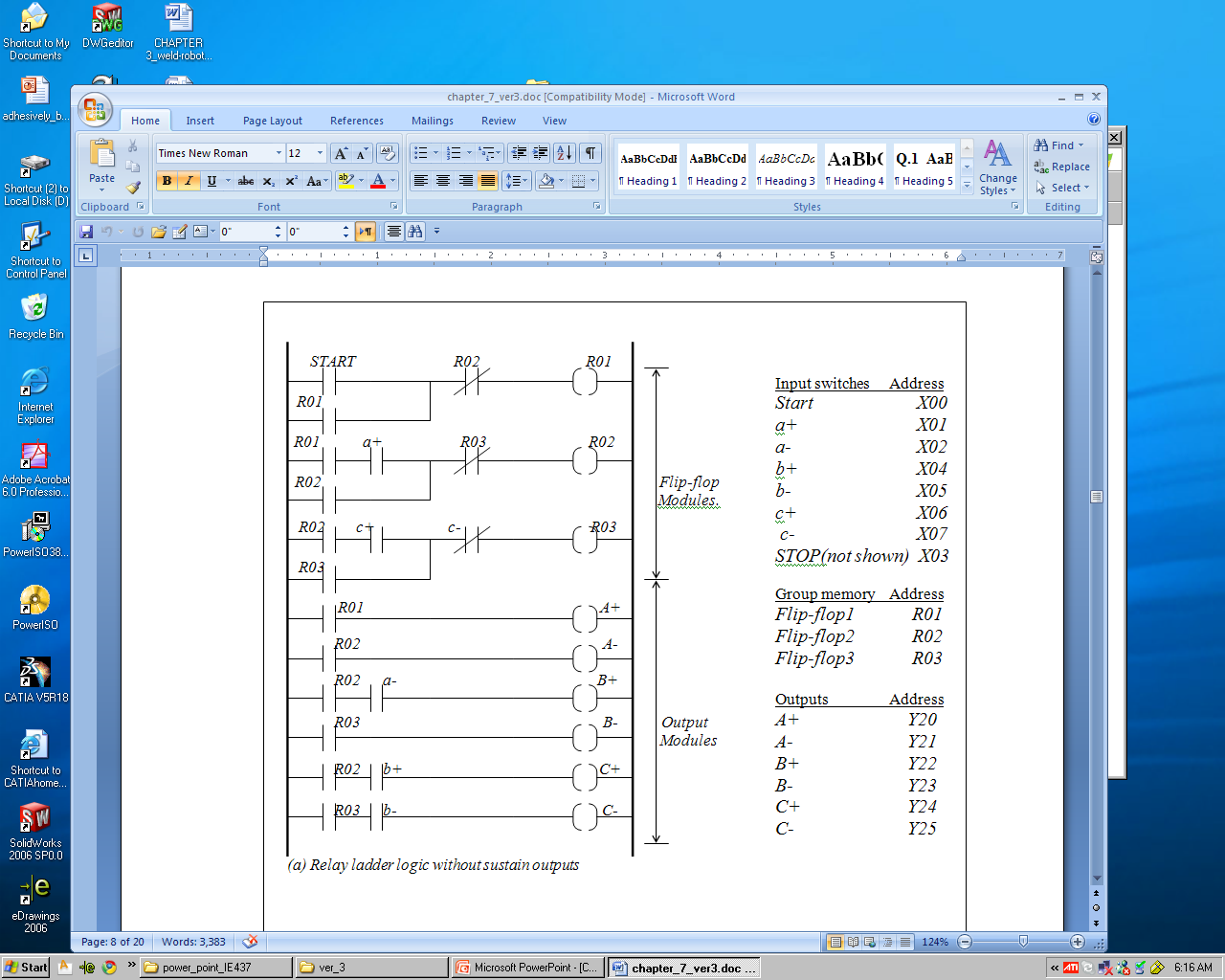 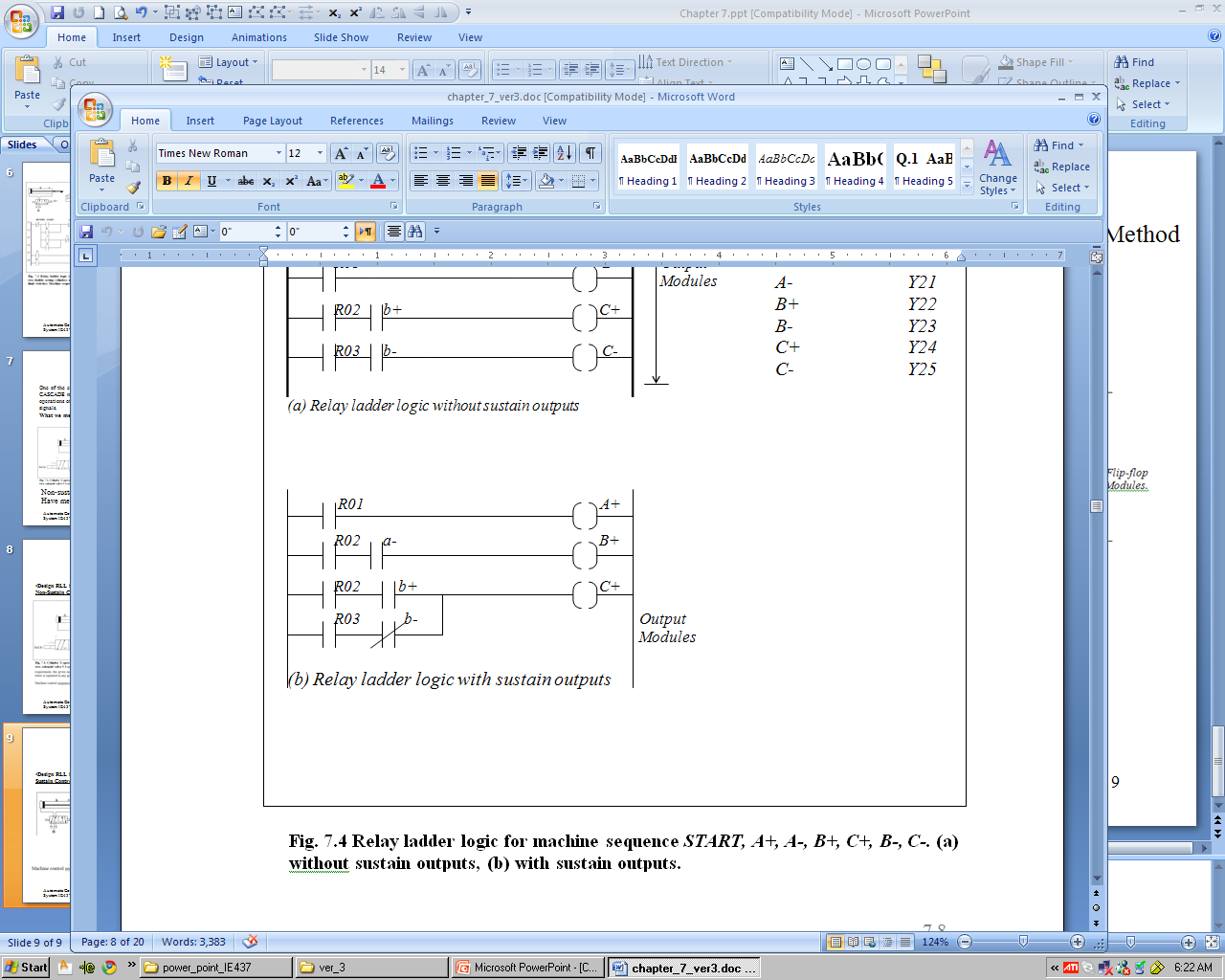 Chapter 7: RLL Design and Sequencing System - IE337
11
7.3 RLL Design for Sequencing System Using CASCADE Methods
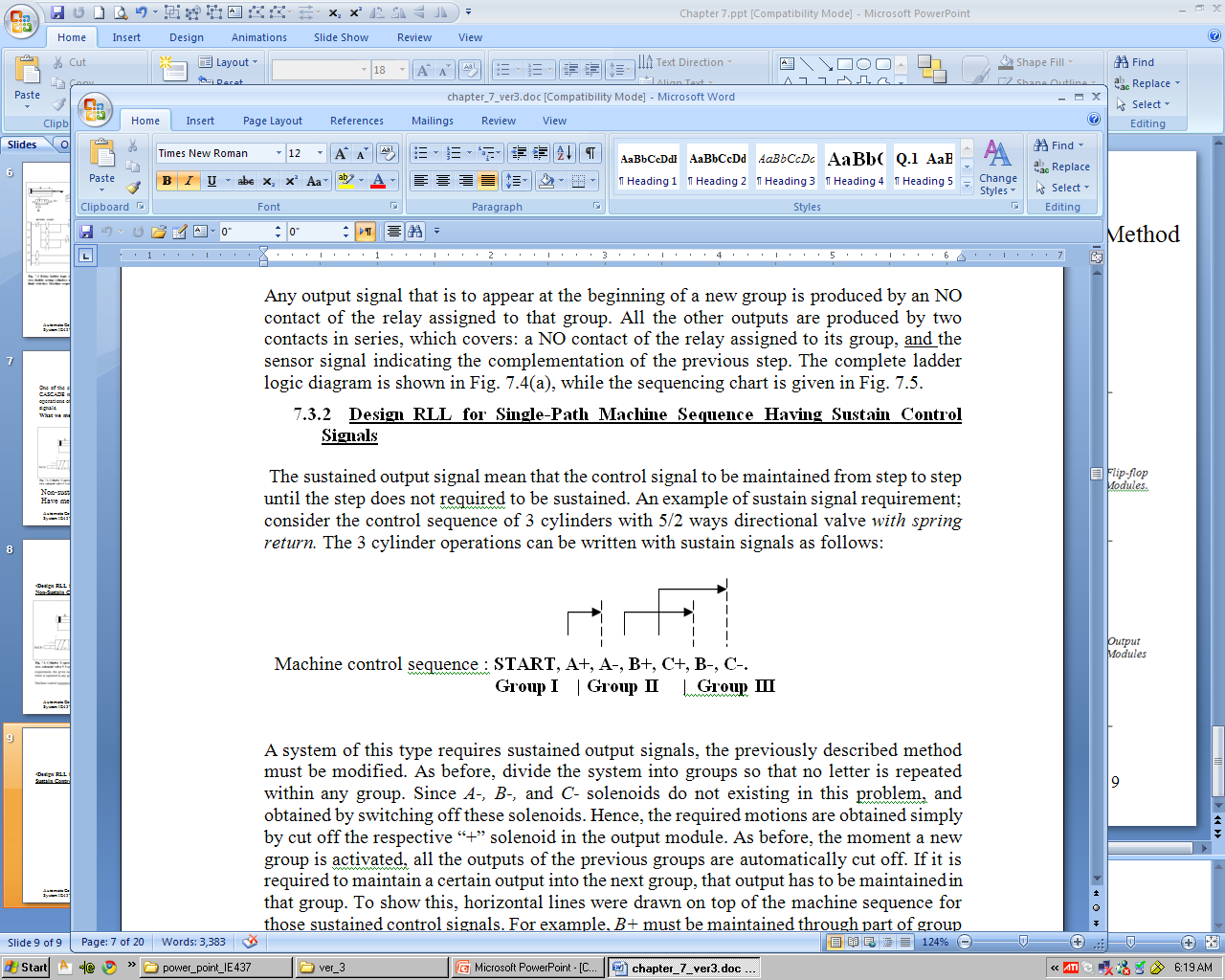 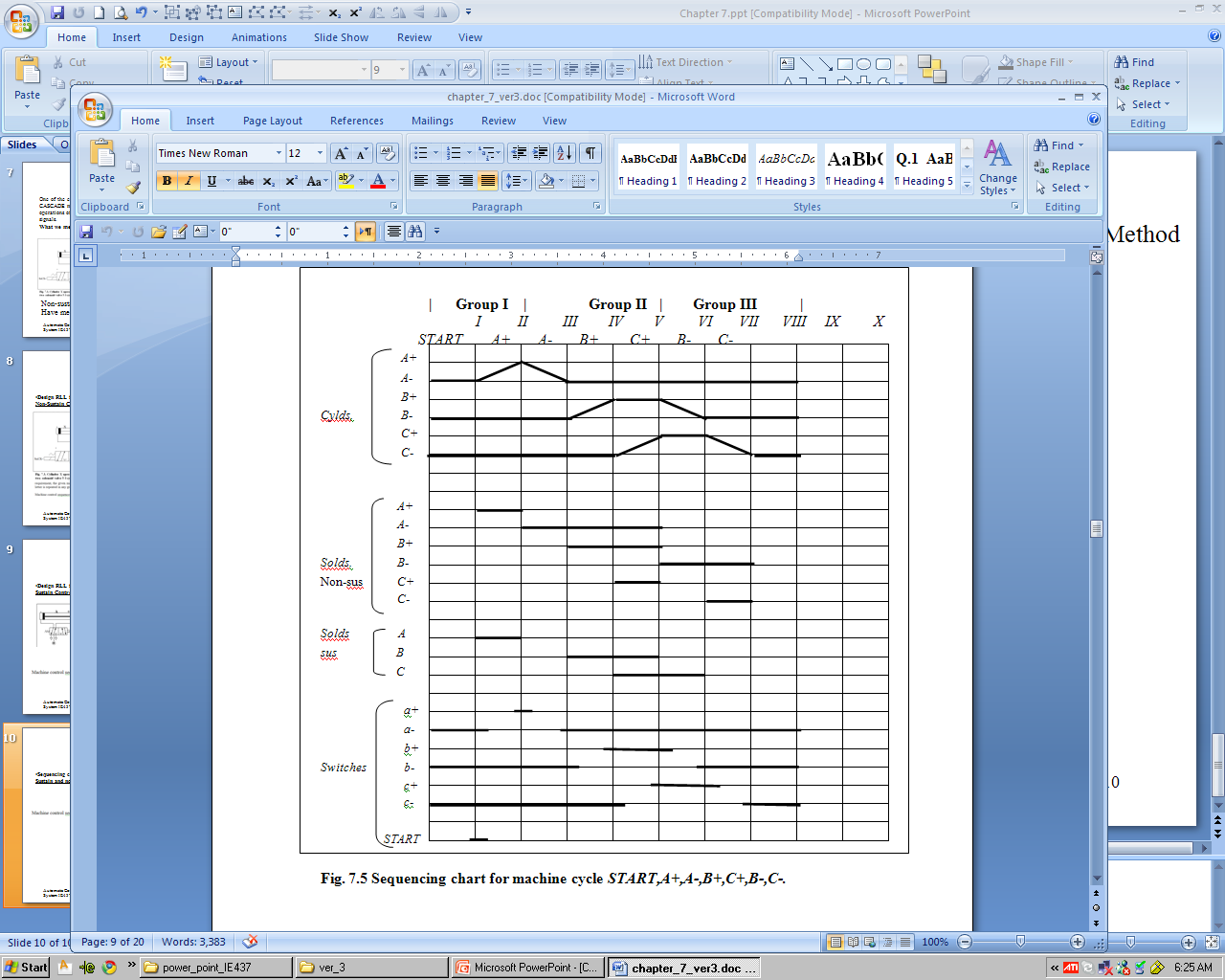 Chapter 7: RLL Design and Sequencing System - IE337
12
Multi path/parallel path machine sequence
In multi-path sequences, the program proceeds as regular single path up to the completion of step(i).
At step(i), 2 parallel paths A and B are carried out simultaneously. 
Path A has j steps, and path B has k steps; the j and k are not necessarily equal. 
Only after completing both paths sequentially, the program continues with the next single-path step(i+1).
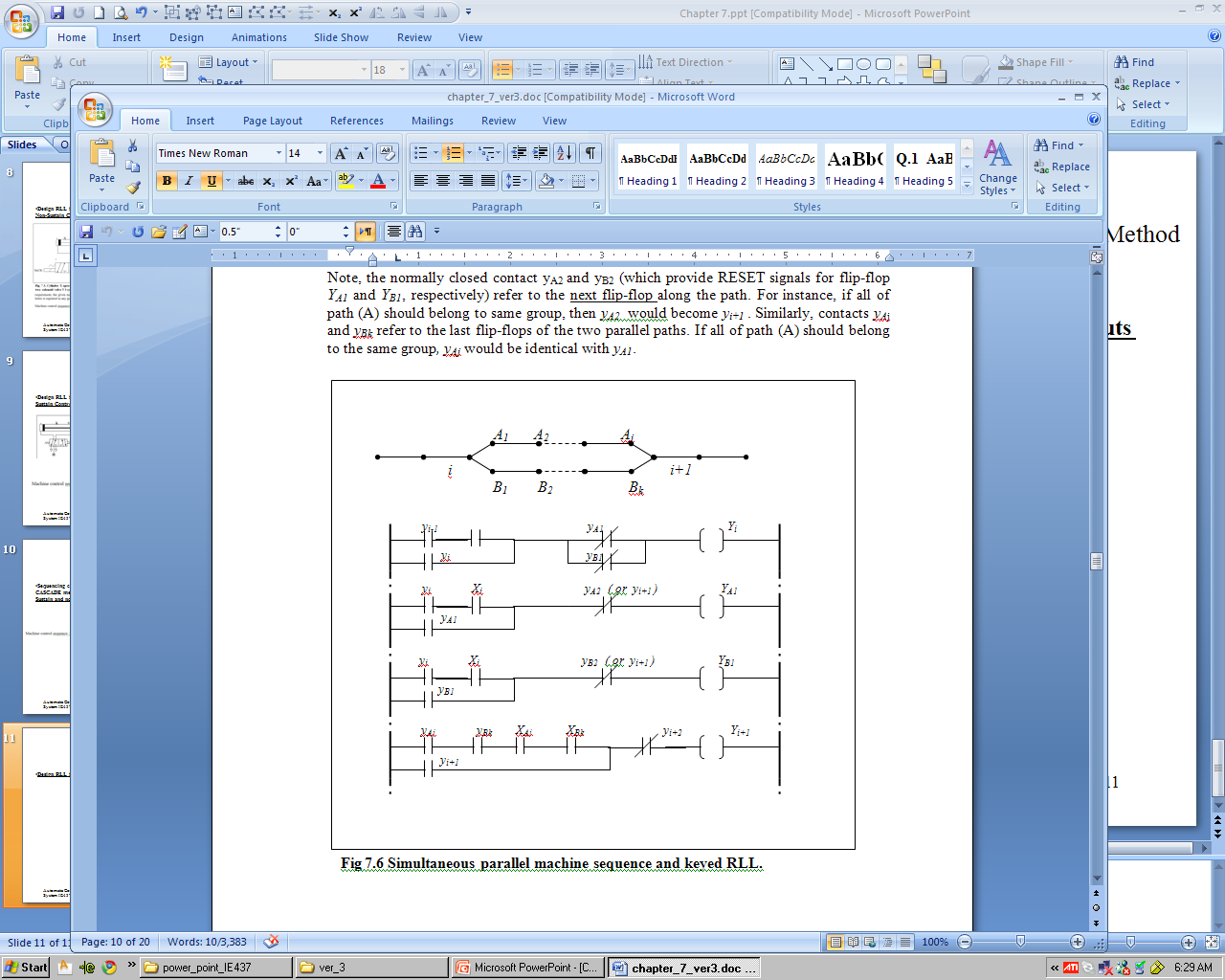 Chapter 7: RLL Design and Sequencing System - IE337
13
Example
Multi path with 
Non sustain control signal
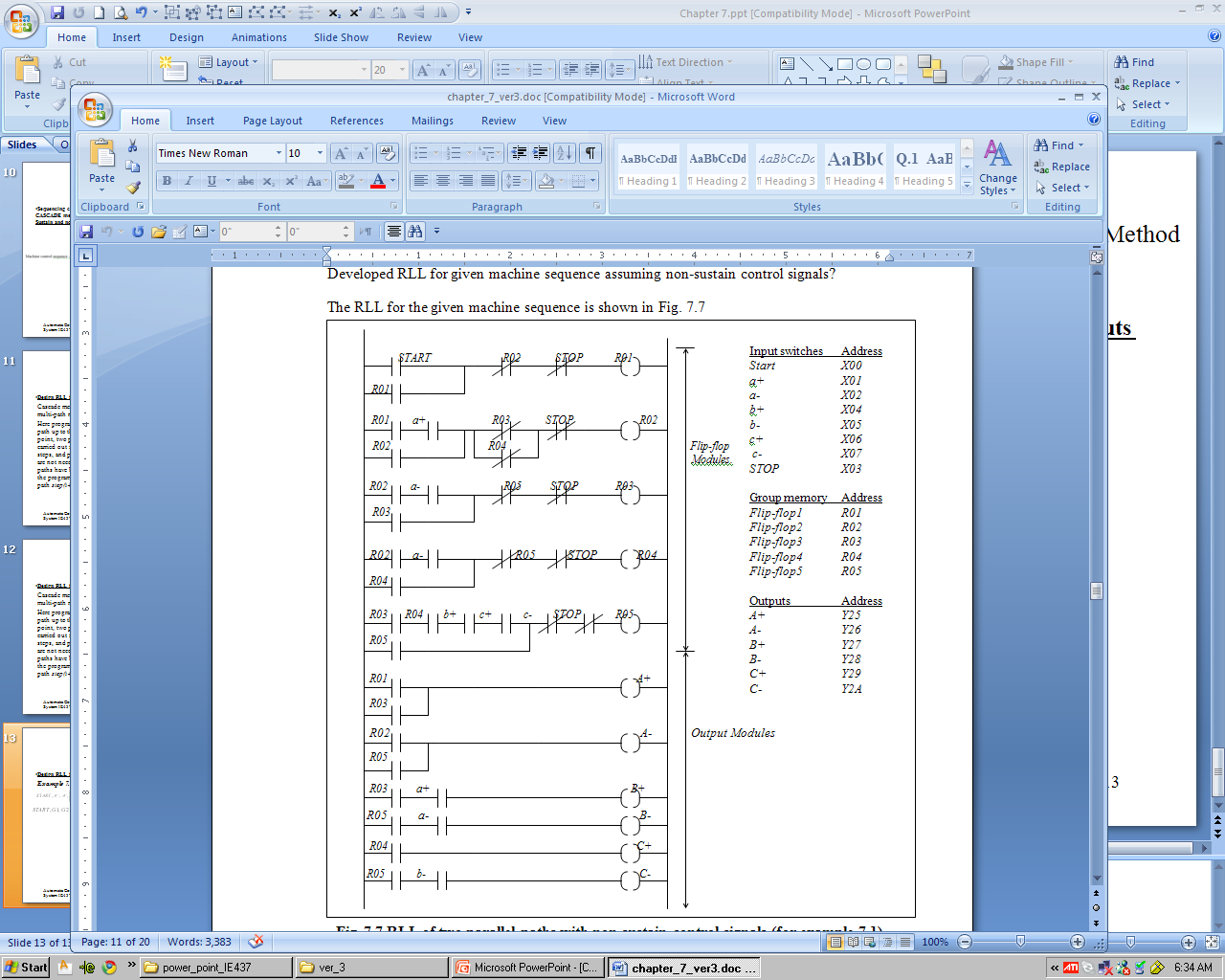 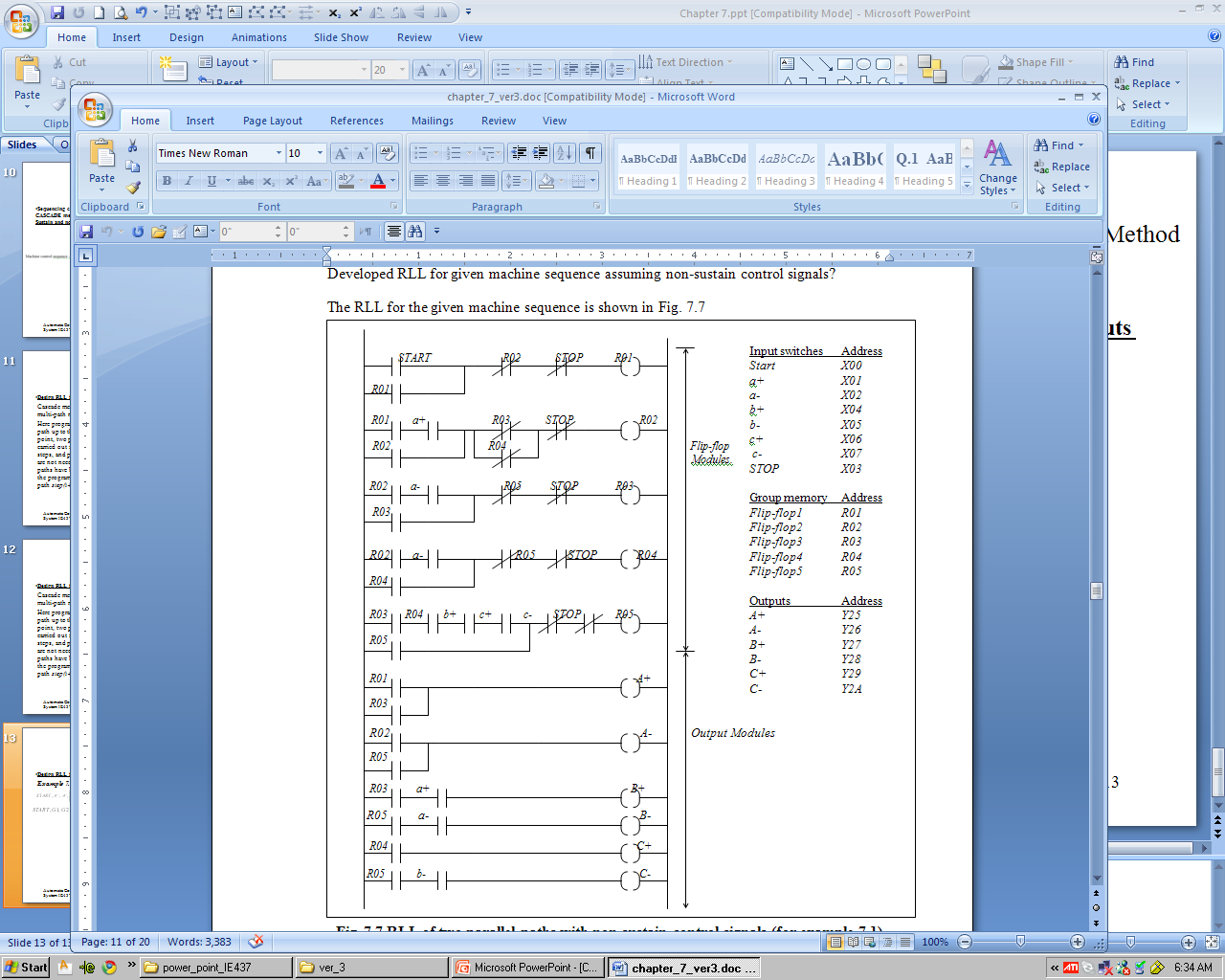 Chapter 7: RLL Design and Sequencing System - IE337
14
Path selection
Some machine sequences require selection of 1 path among many paths available
Each available path is a sequence.
A path can be enabled using external switches.
After step(i) is completed, either flip-flop YA1 or YB1 is set, depending on whether xp = 1 or 0, respectively. 
Completion of either step Aj or Bk sets flip-flop Yi+1
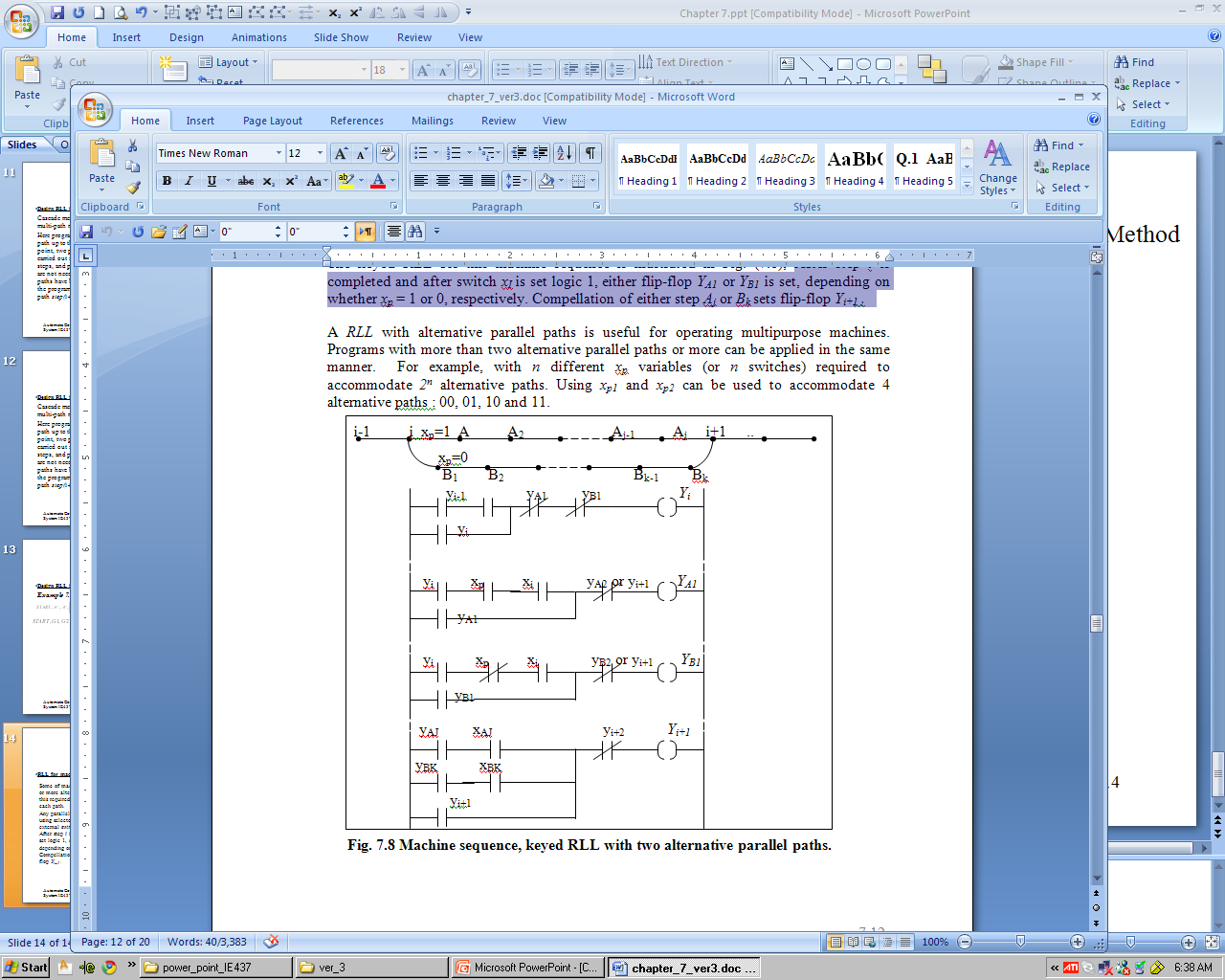 Chapter 7: RLL Design and Sequencing System - IE337
15
Example
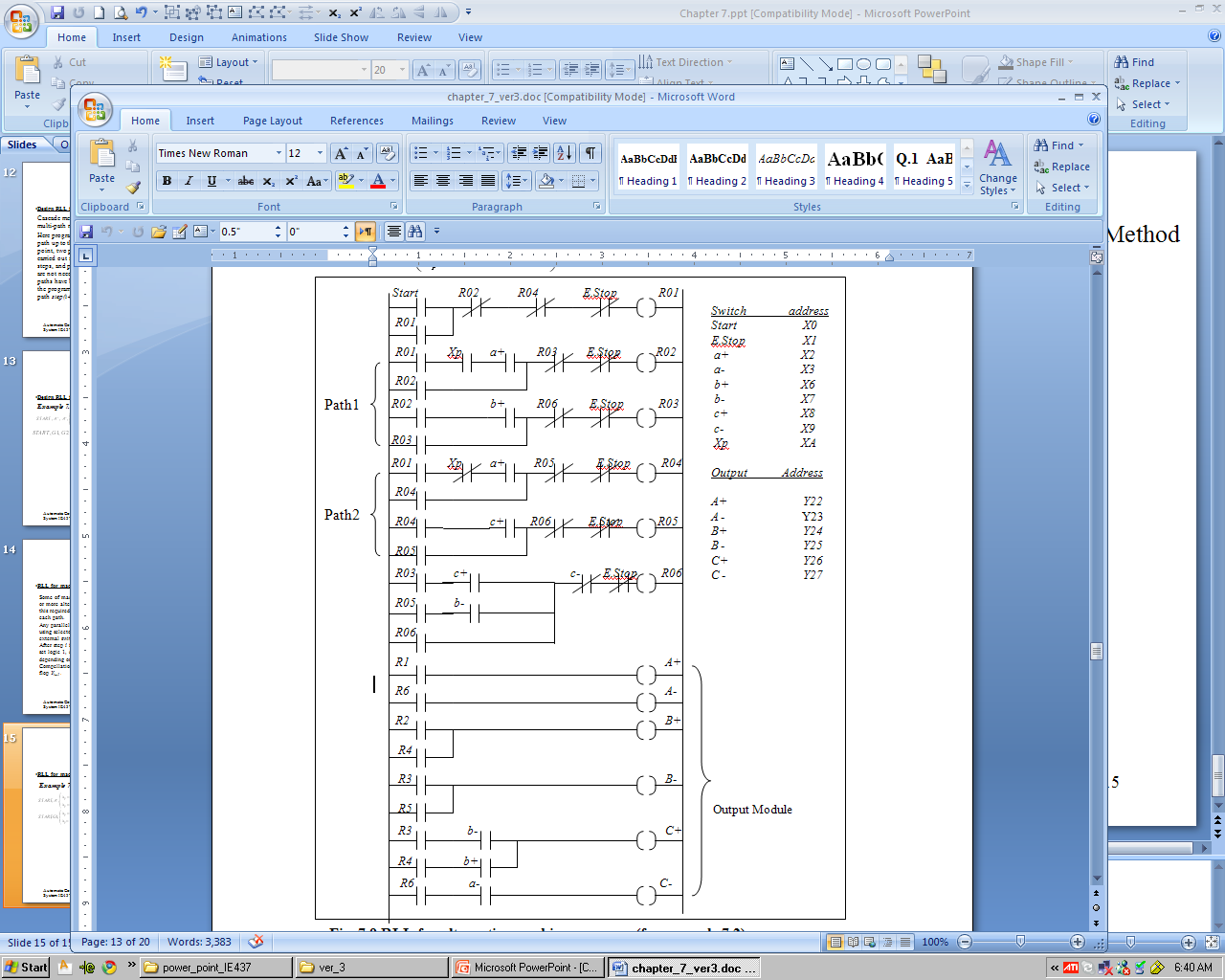 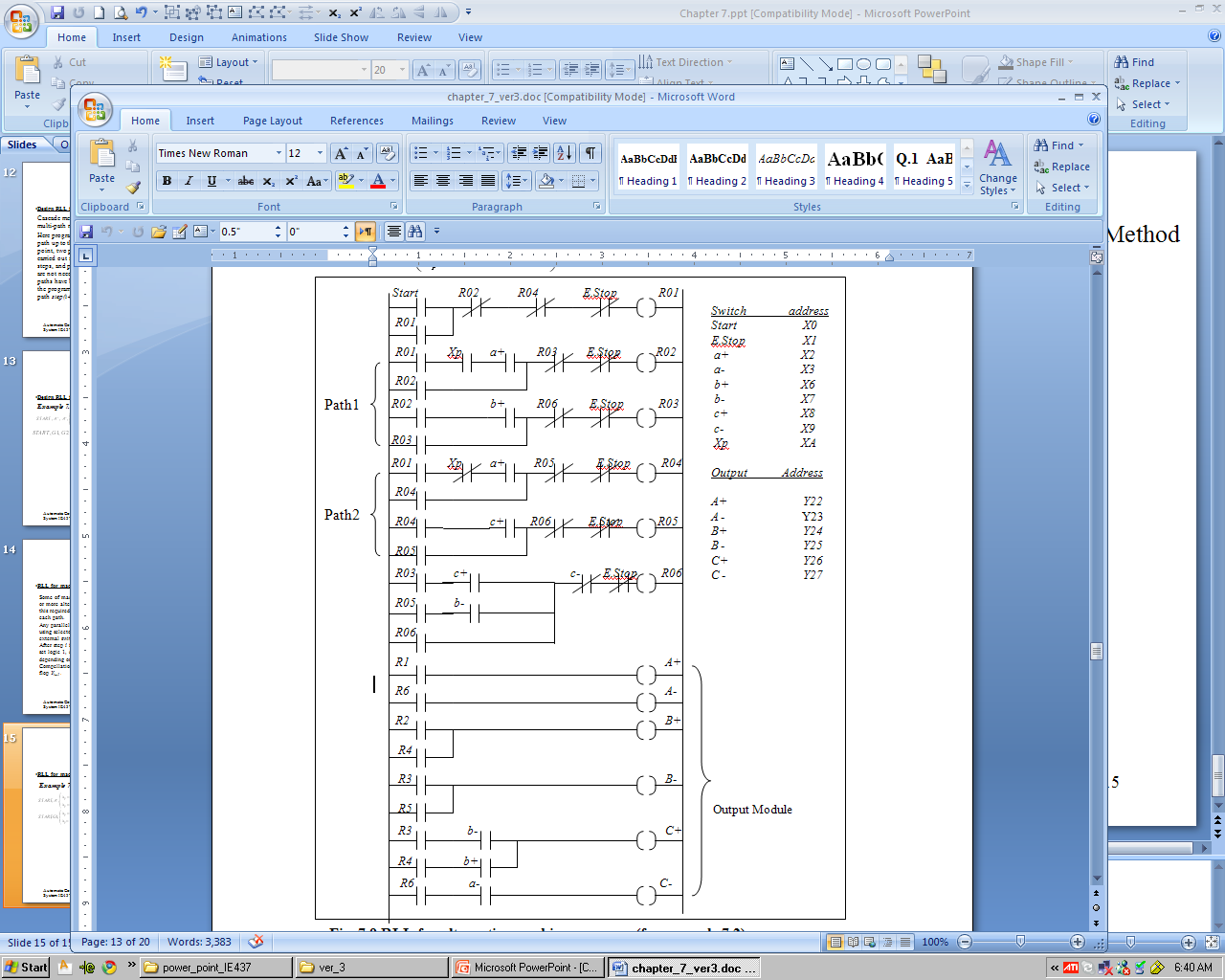 Chapter 7: RLL Design and Sequencing System - IE337
16
Bypass
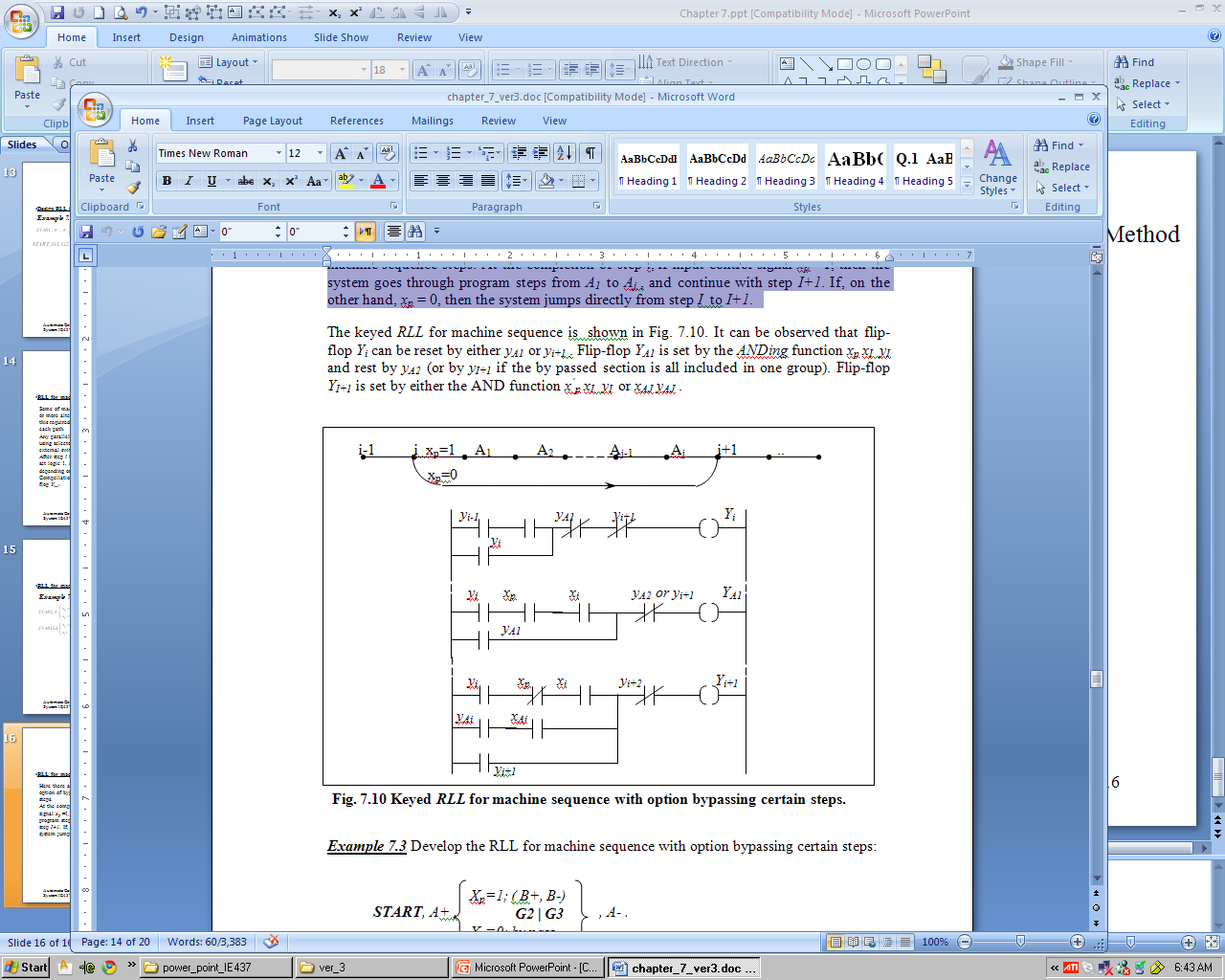 Bypass = shortcut some operations

At the completion of step (i) 

If input control signal xp =1, then the system goes through program steps from A1 to Aj , and continues with step (i+1). 

If, on the other hand, xp = 0, then the system jumps directly from step (i)  to step(i+1).
Chapter 7: RLL Design and Sequencing System - IE337
17
Example
START, A+ ,                                     , A- .
     G1		                  G4
Xp=1; ( B+, B-)
          G2 | G3
Xp=0; by pass
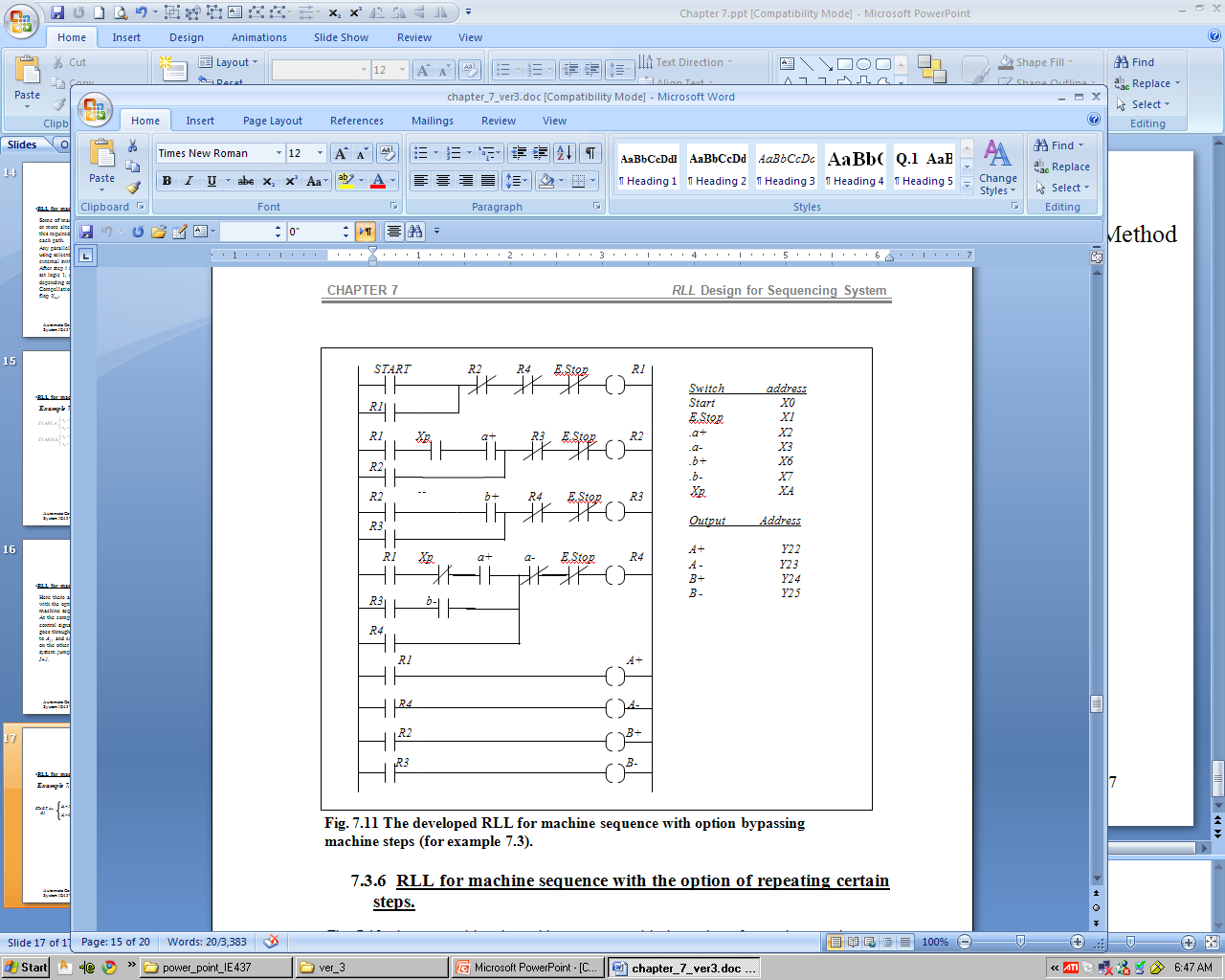 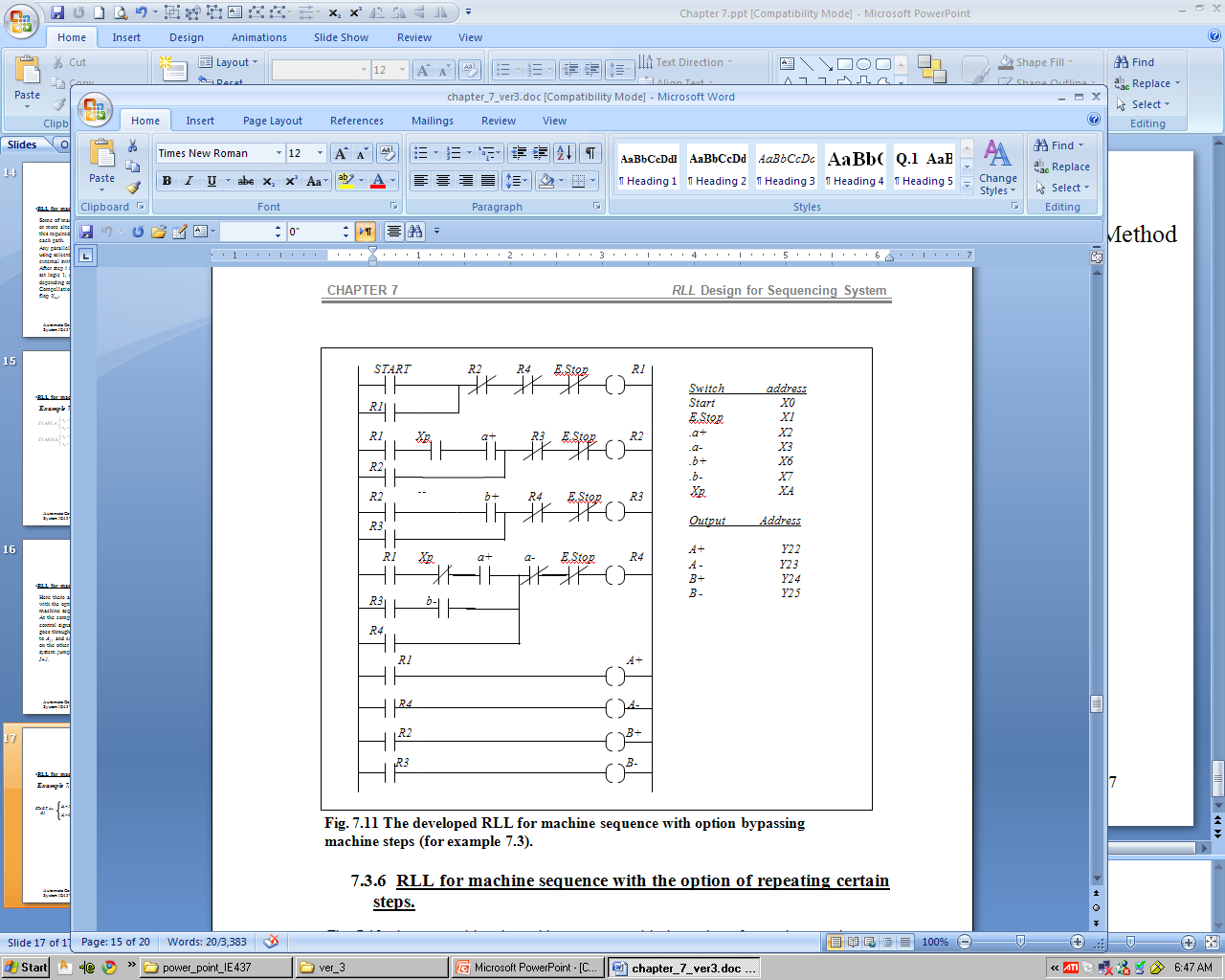 Chapter 7: RLL Design and Sequencing System - IE337
18
Repeat cycle
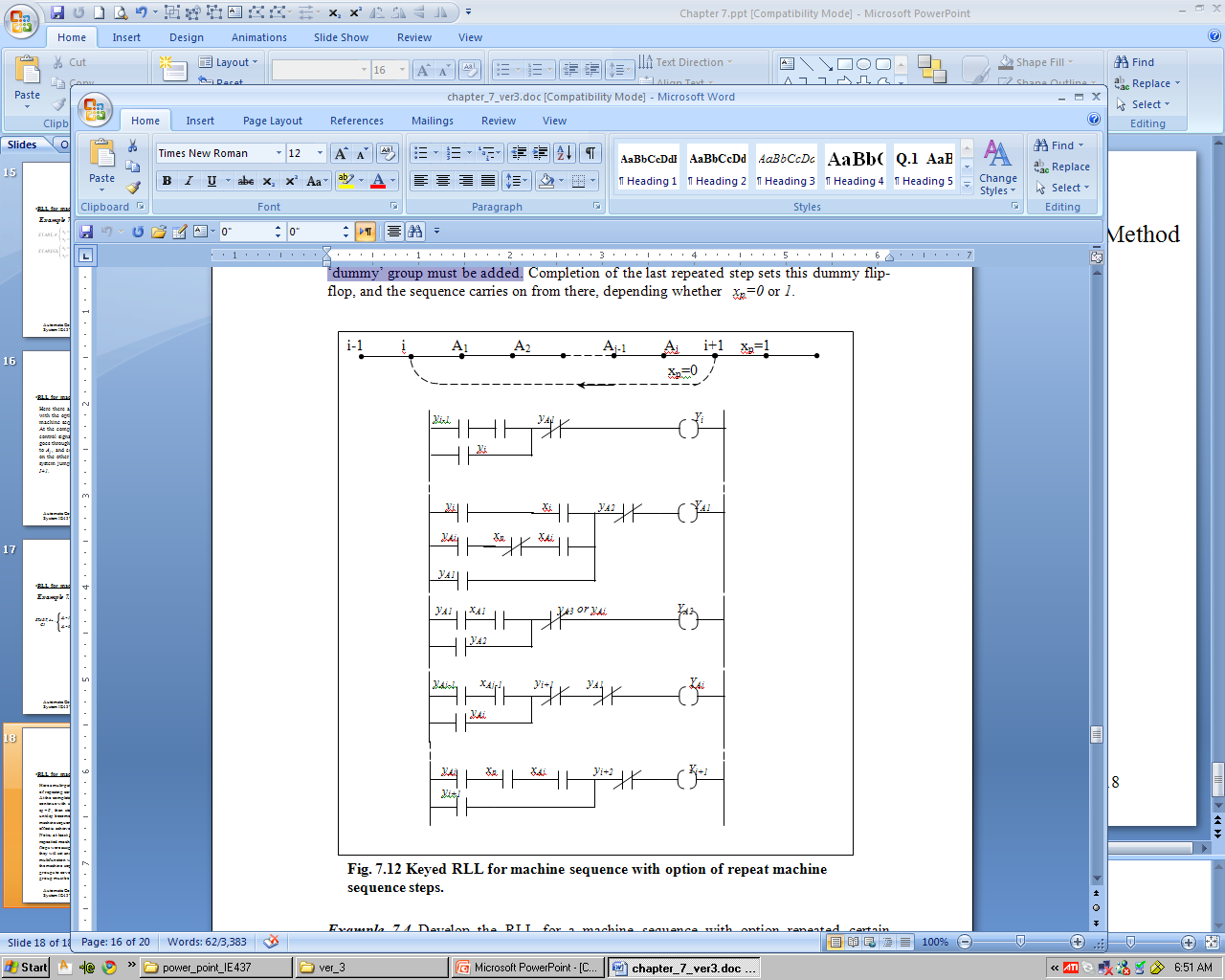 A repeat cycle is a machine sequence in which some steps are repeated.
 
At the completion of step Aj , if a selector switch xp = 1, then the system will continue with step i+1. 

Otherwise, If xp = 0 , then steps A1 to AJ are repeated. 

The cycle A1 to AJ will be repeated indefinitely until xp = 1. 

This circuit is suitable for machine sequences to be repeated until a desired effect is achieved.
Chapter 7: RLL Design and Sequencing System - IE337
19
Minimum number of groups in a repeat cycle
At least 3 flip-flops must be allocated for repeated machine steps. 

If only one or two flip-flops were assigned for the repeated machine steps, they will simultaneously set and reset and multifunction would occur. 

If the rule to divide the machine sequence into groups calls for only two groups to cover the  repeated steps, a third ‘dummy’ group must be added.
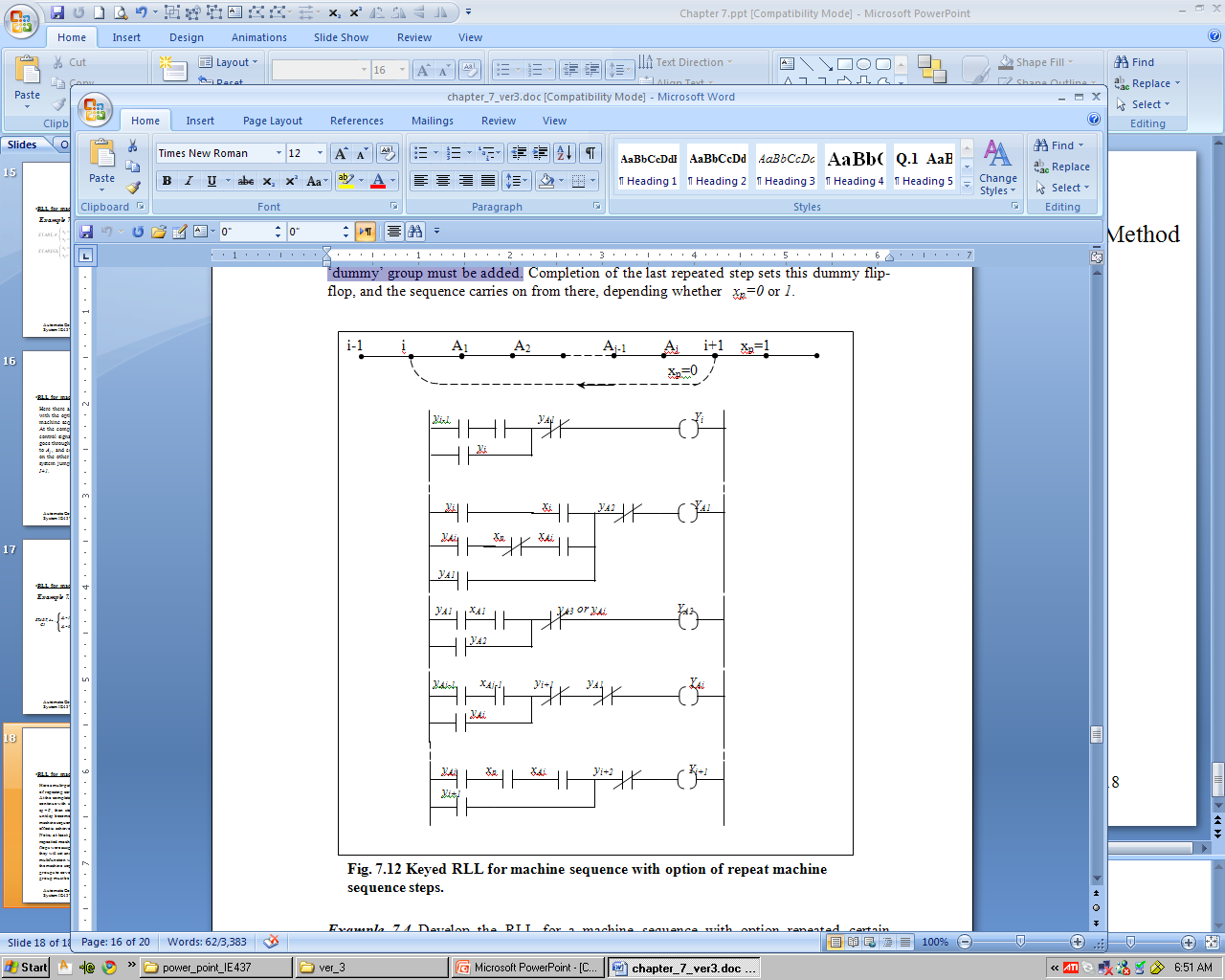 Chapter 7: RLL Design and Sequencing System - IE337
20
Example
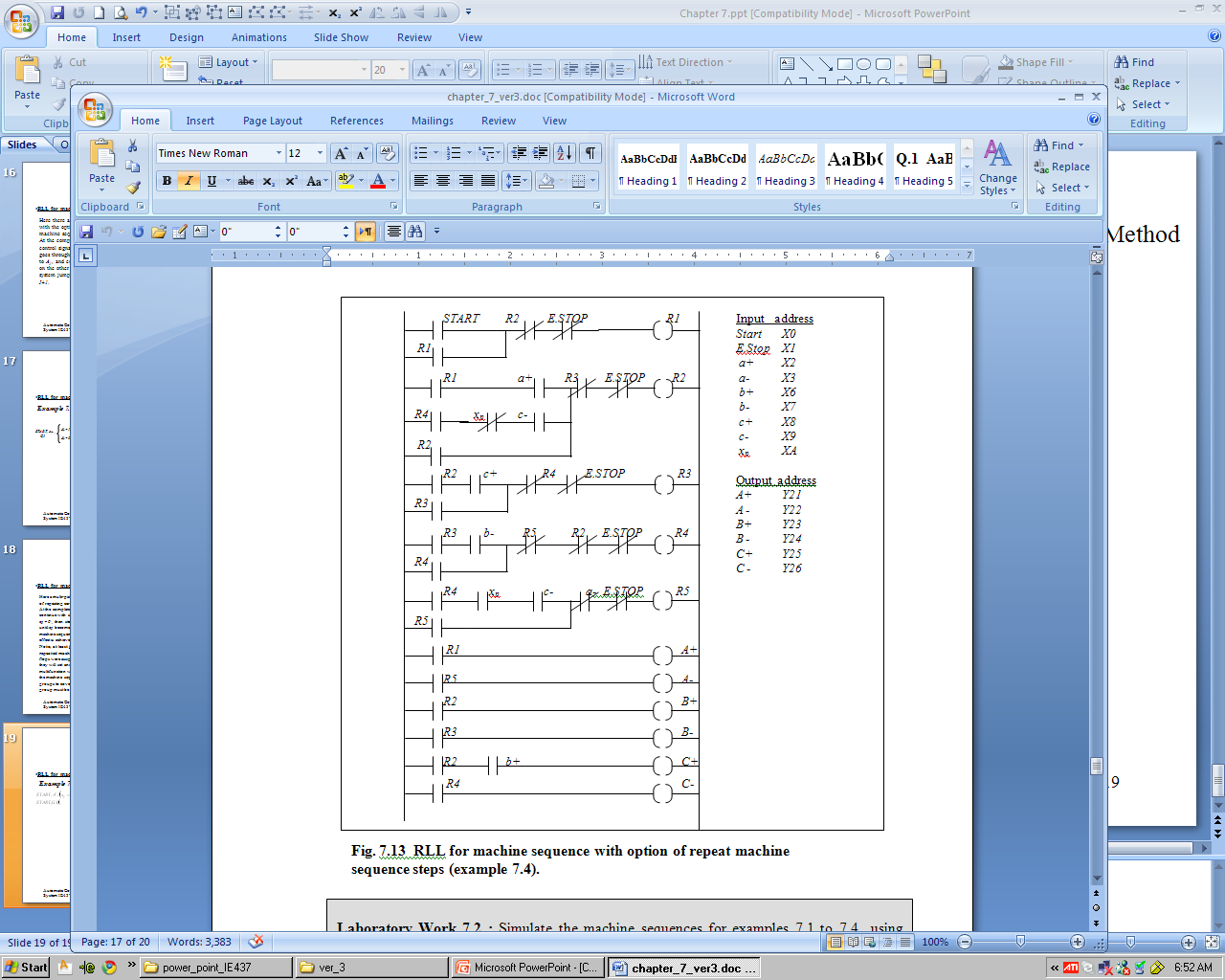 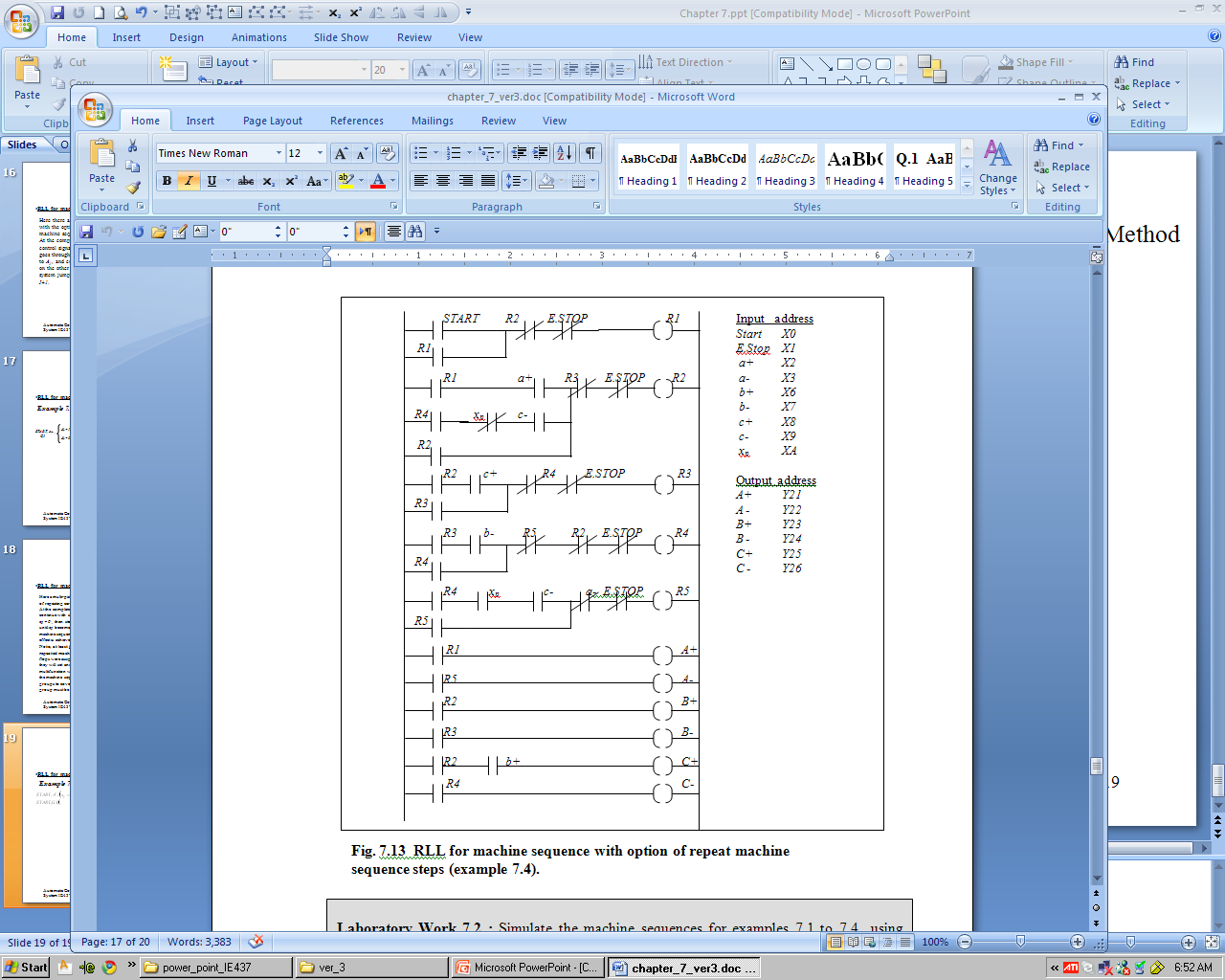 Chapter 7: RLL Design and Sequencing System - IE337
21
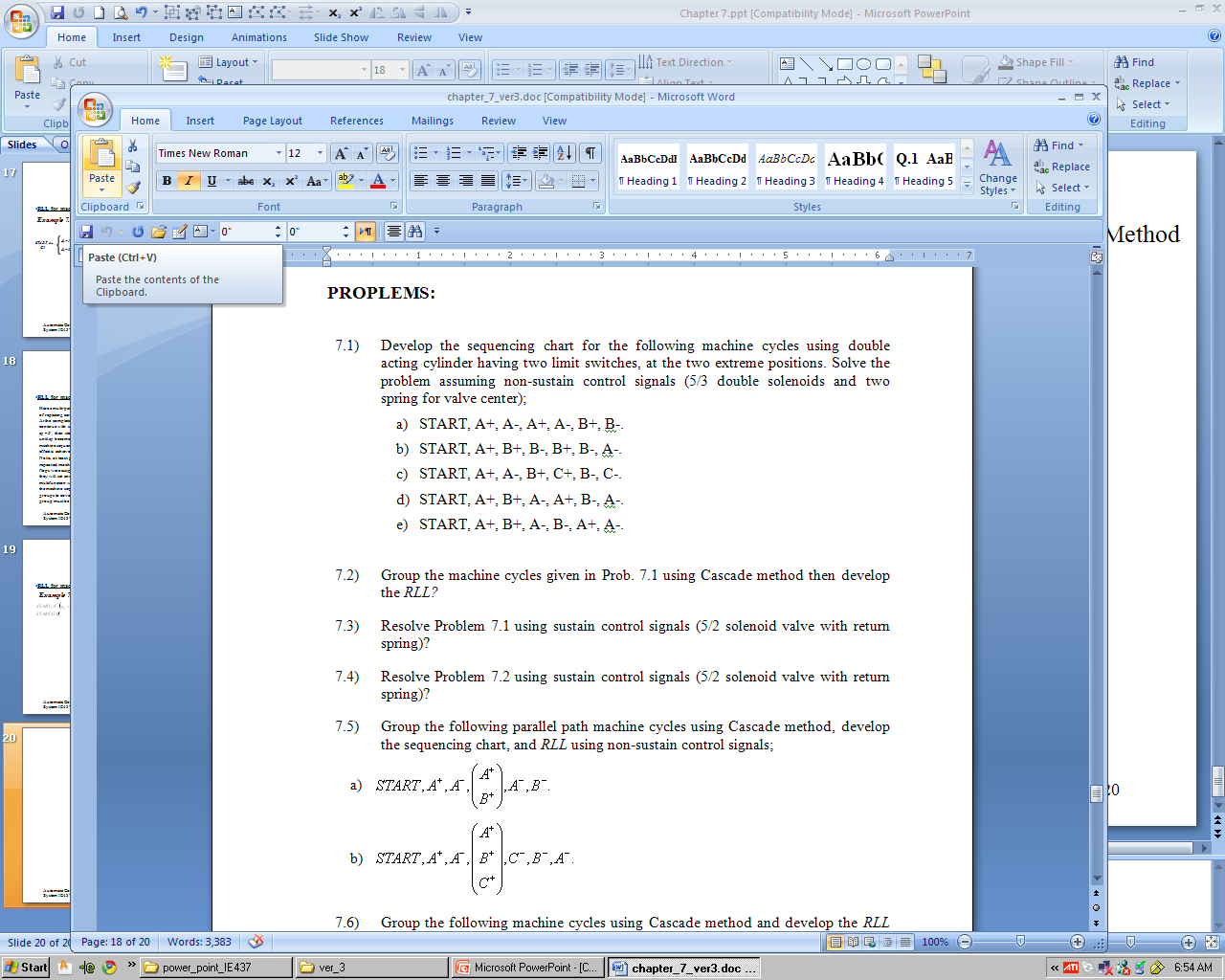 Chapter 7: RLL Design and Sequencing System - IE337
22
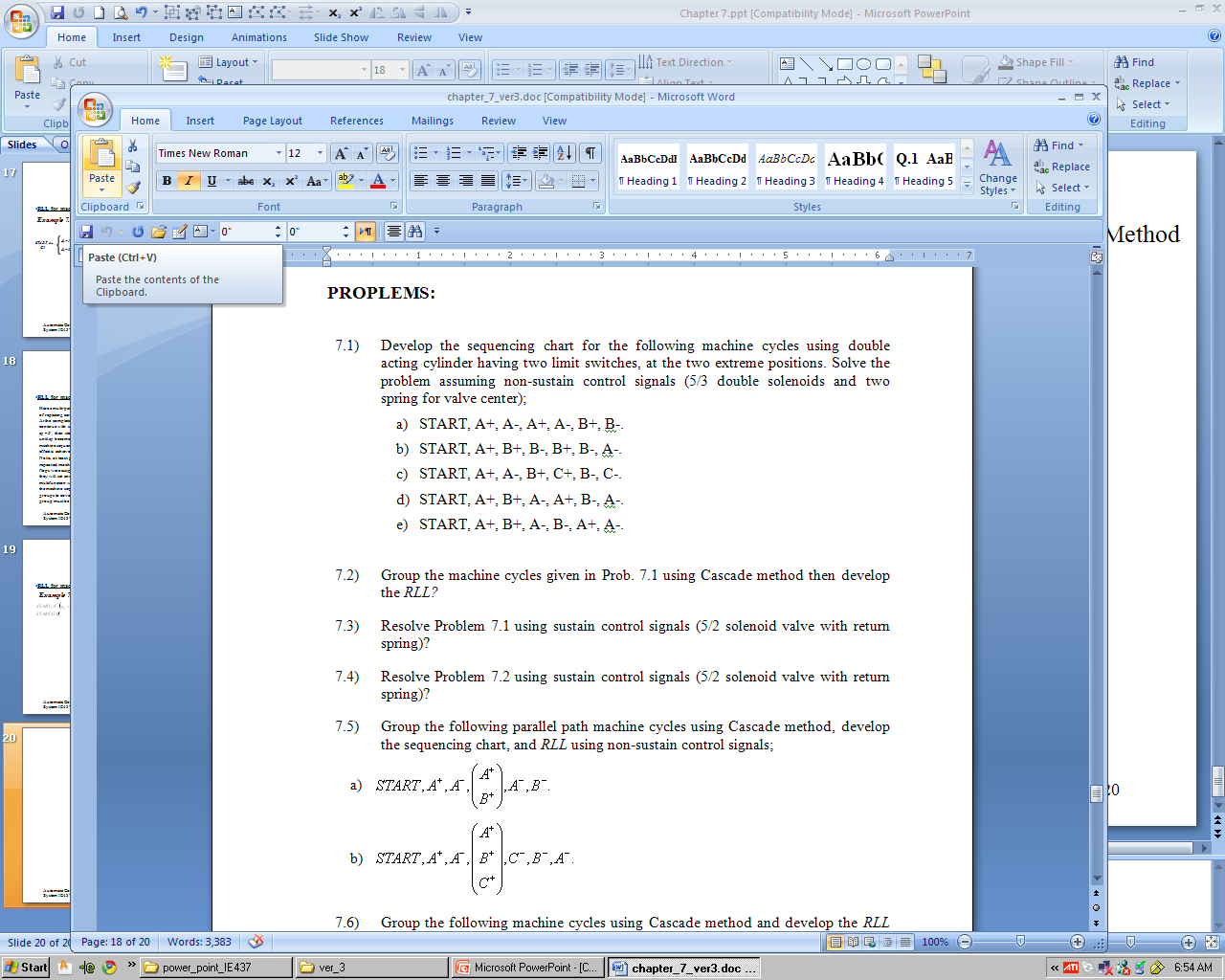 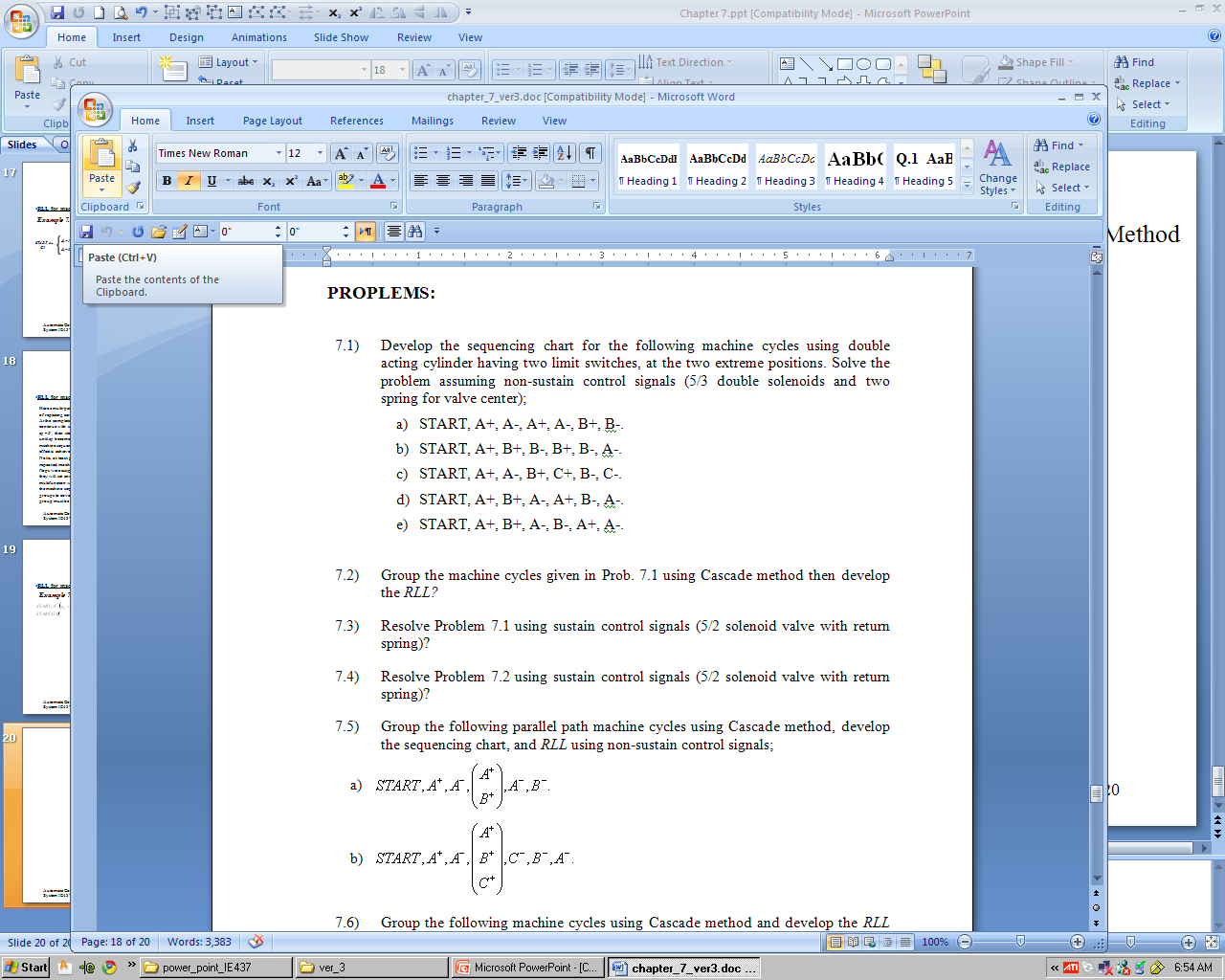 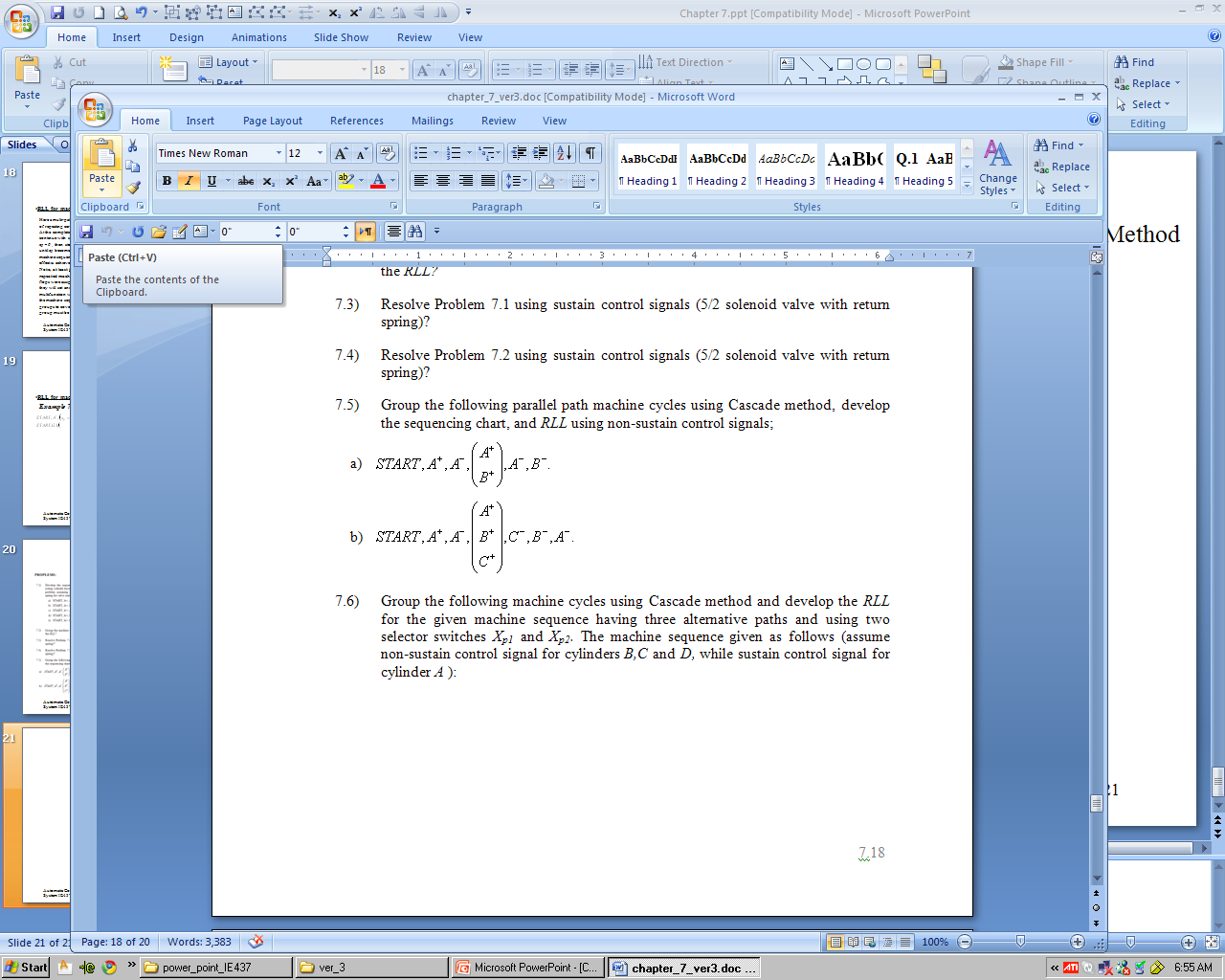 Chapter 7: RLL Design and Sequencing System - IE337
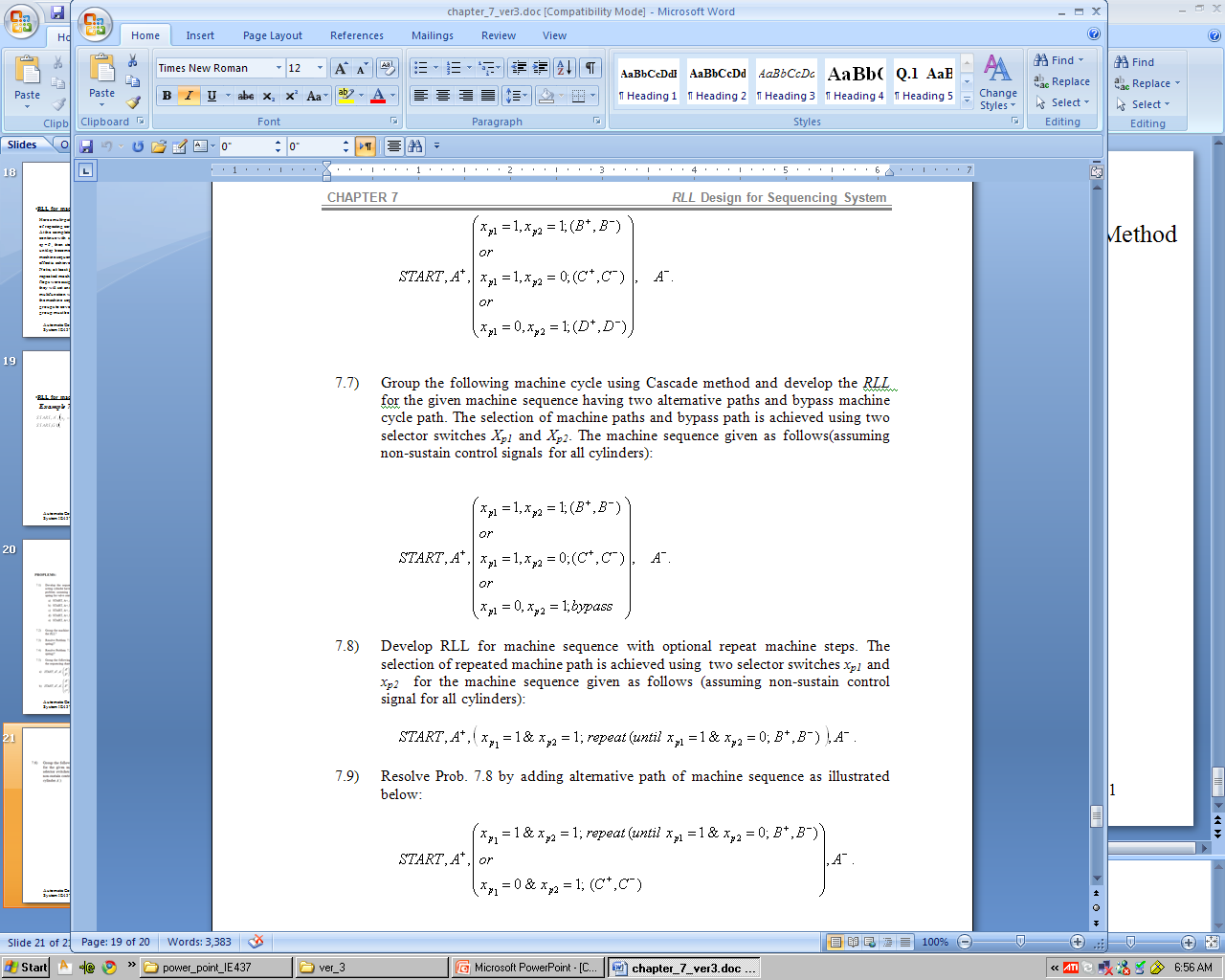 23
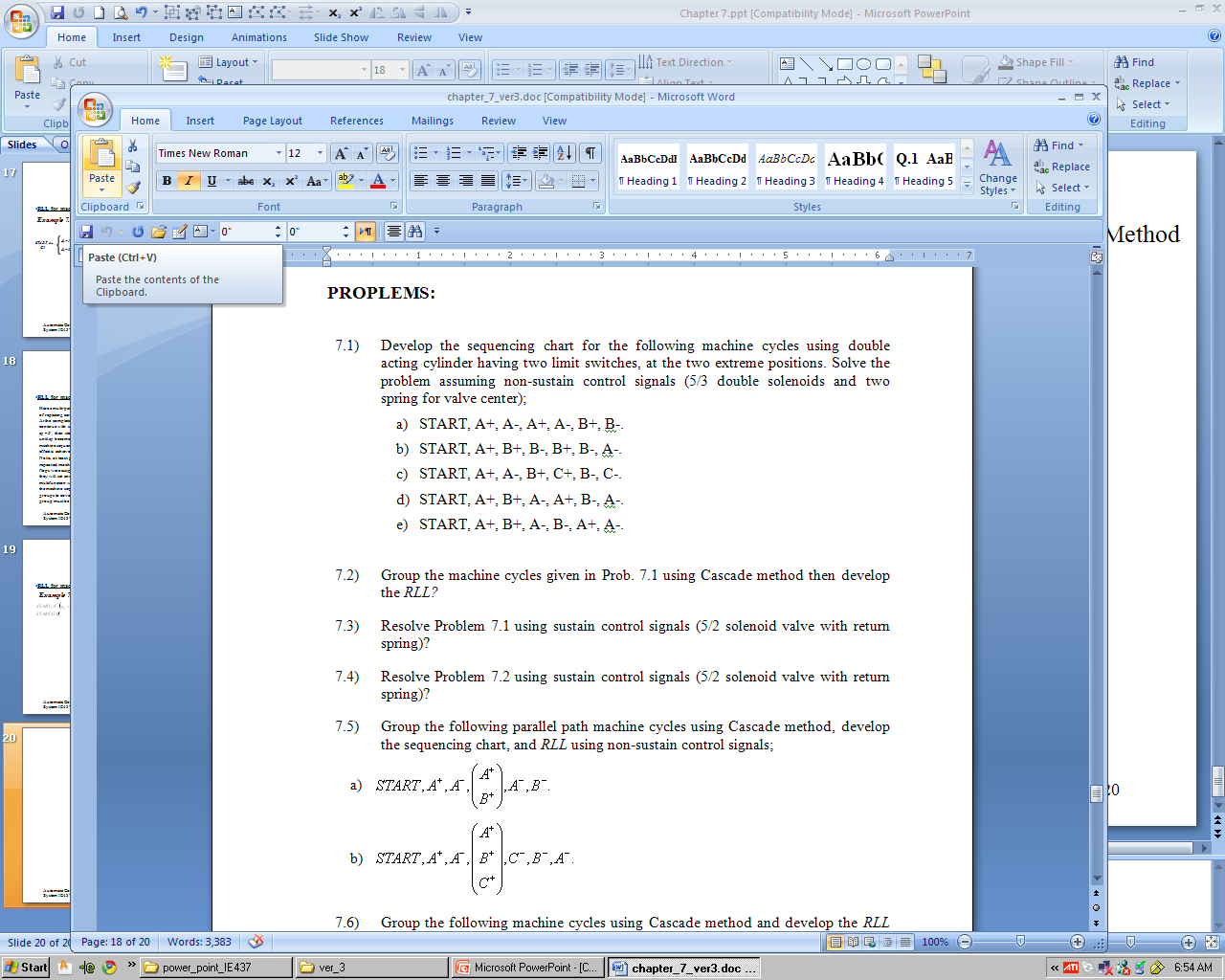 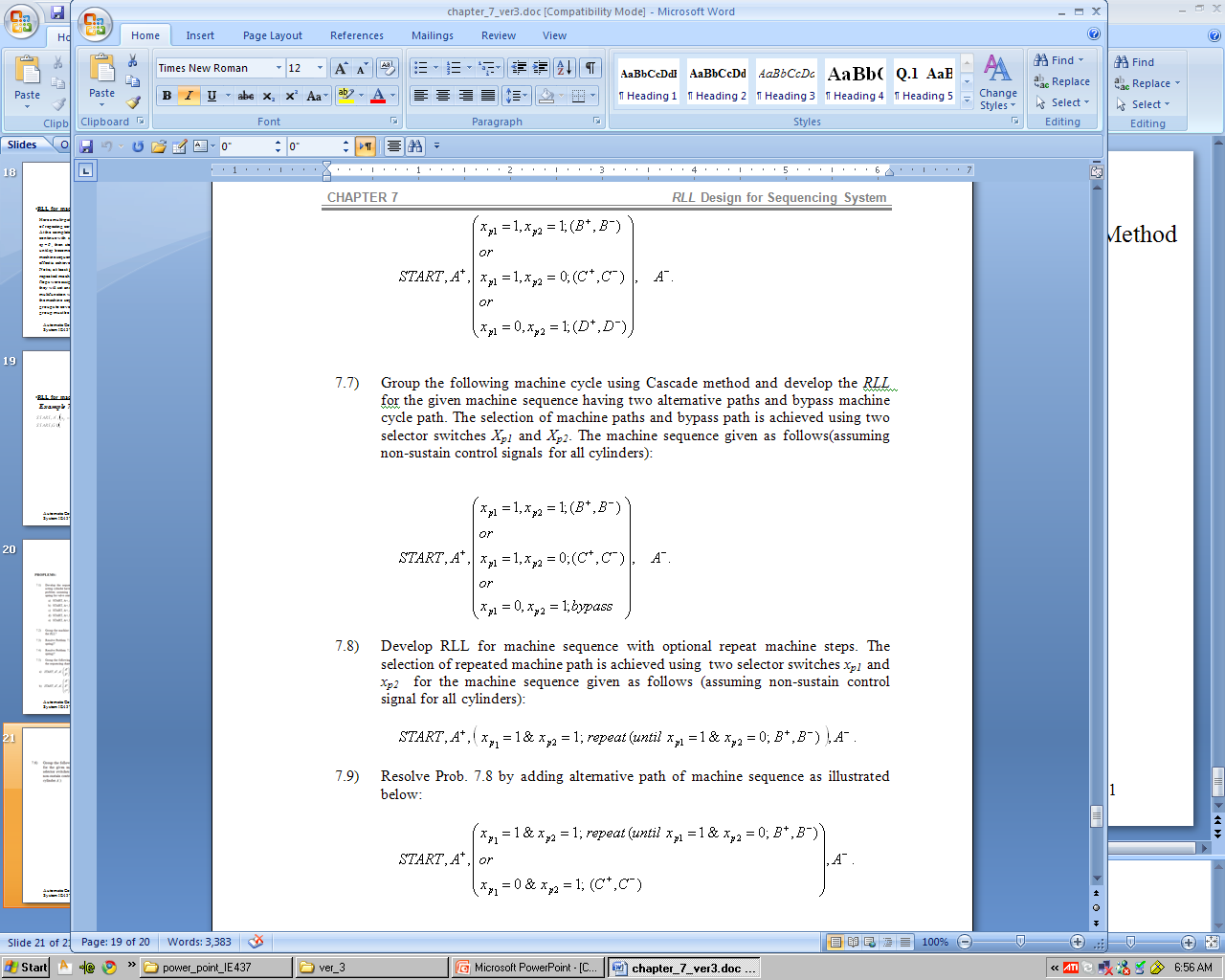 Chapter 7: RLL Design and Sequencing System - IE337
24